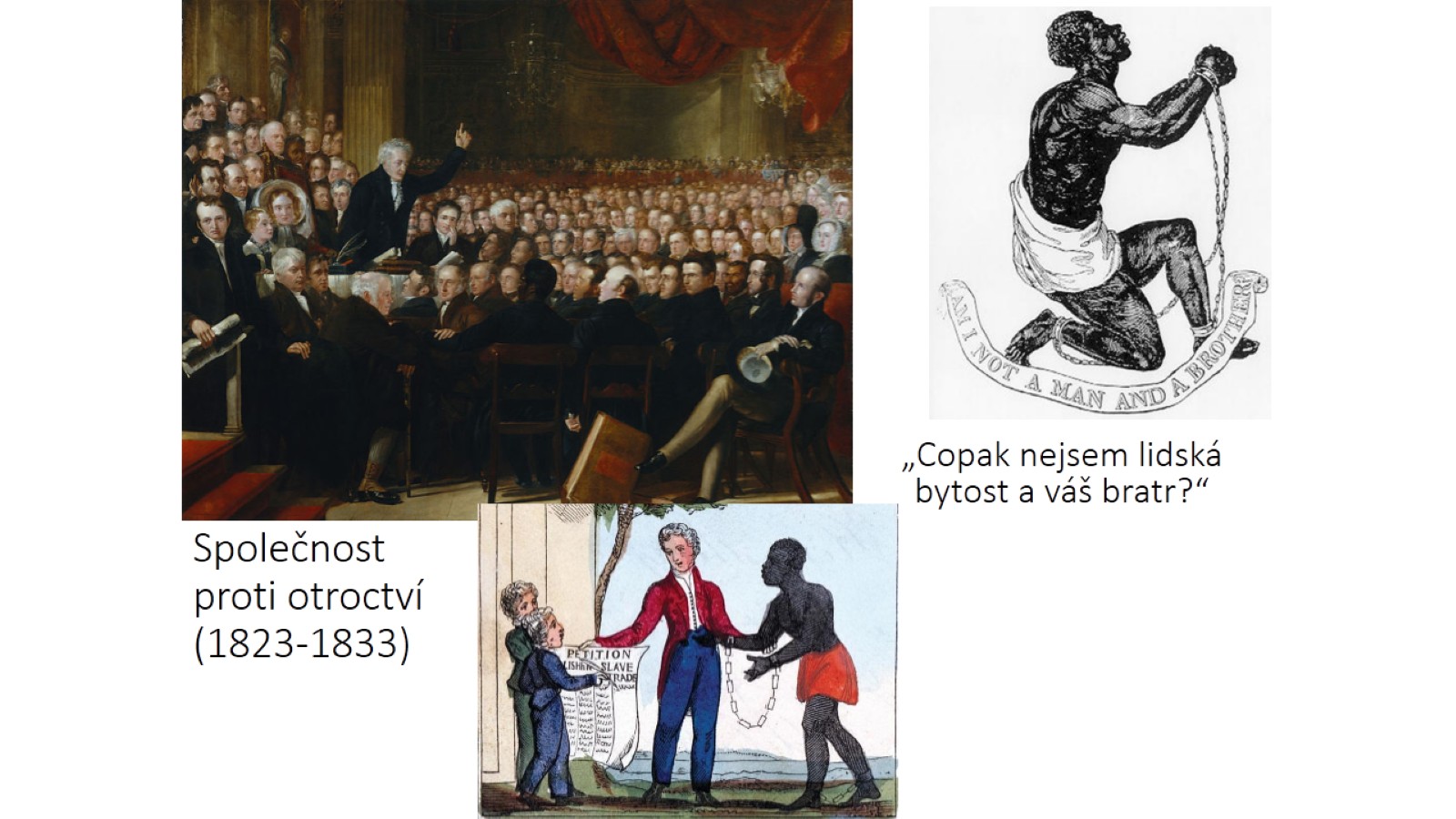 Britská Společnost proti otroctví(1823-1833)
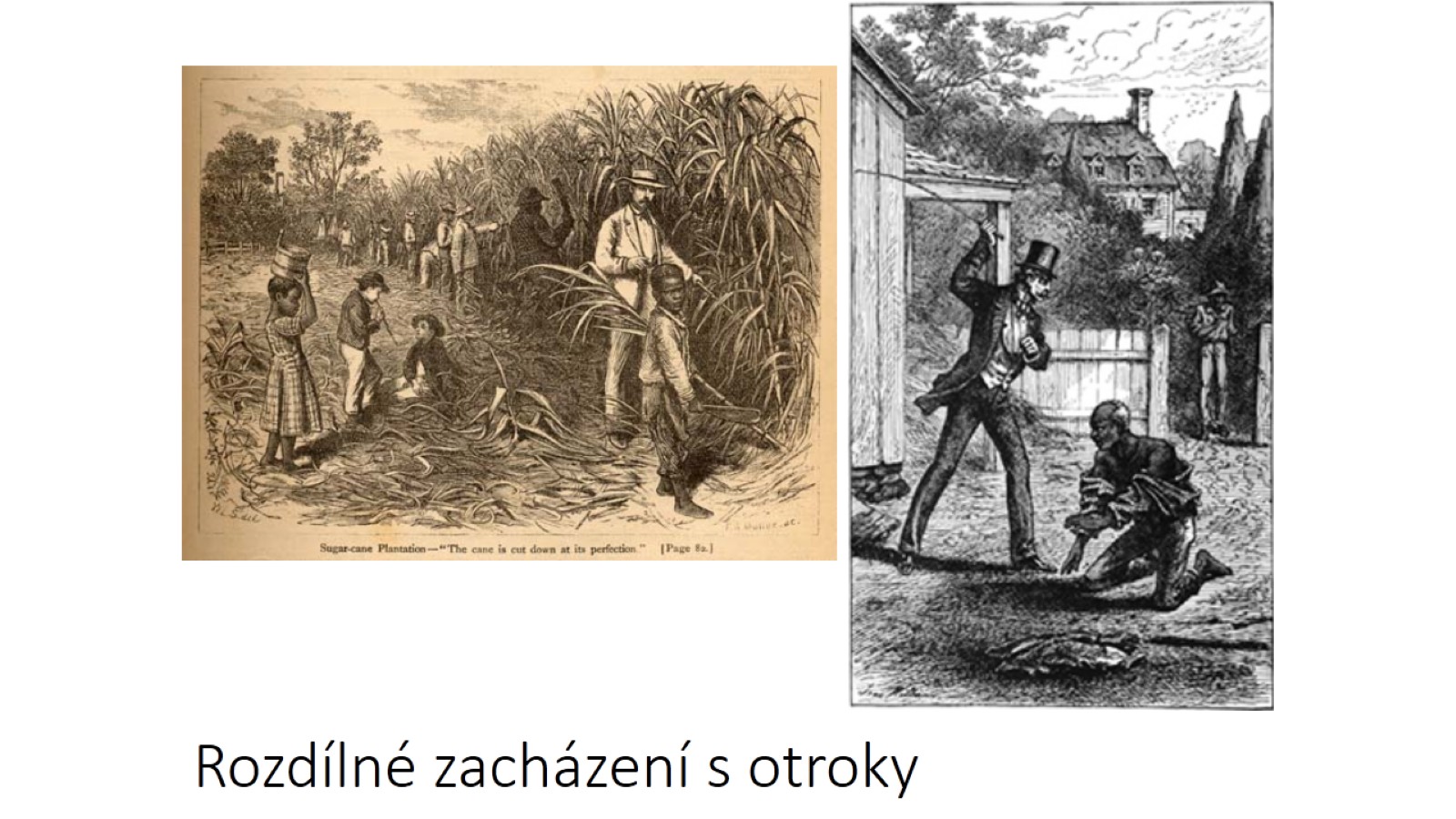 Rozdílné zacházení s otroky
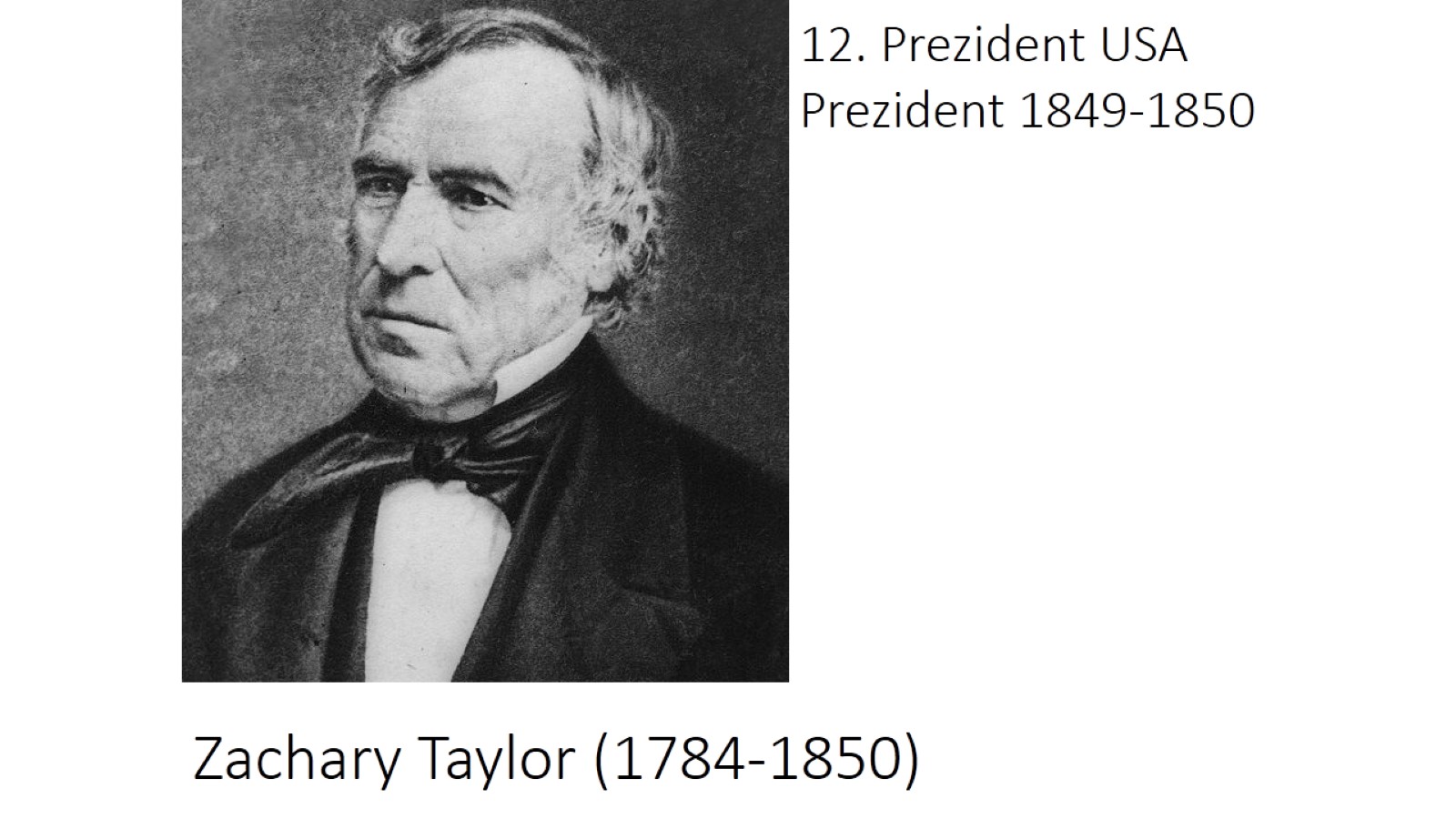 Zachary Taylor (1784-1850)
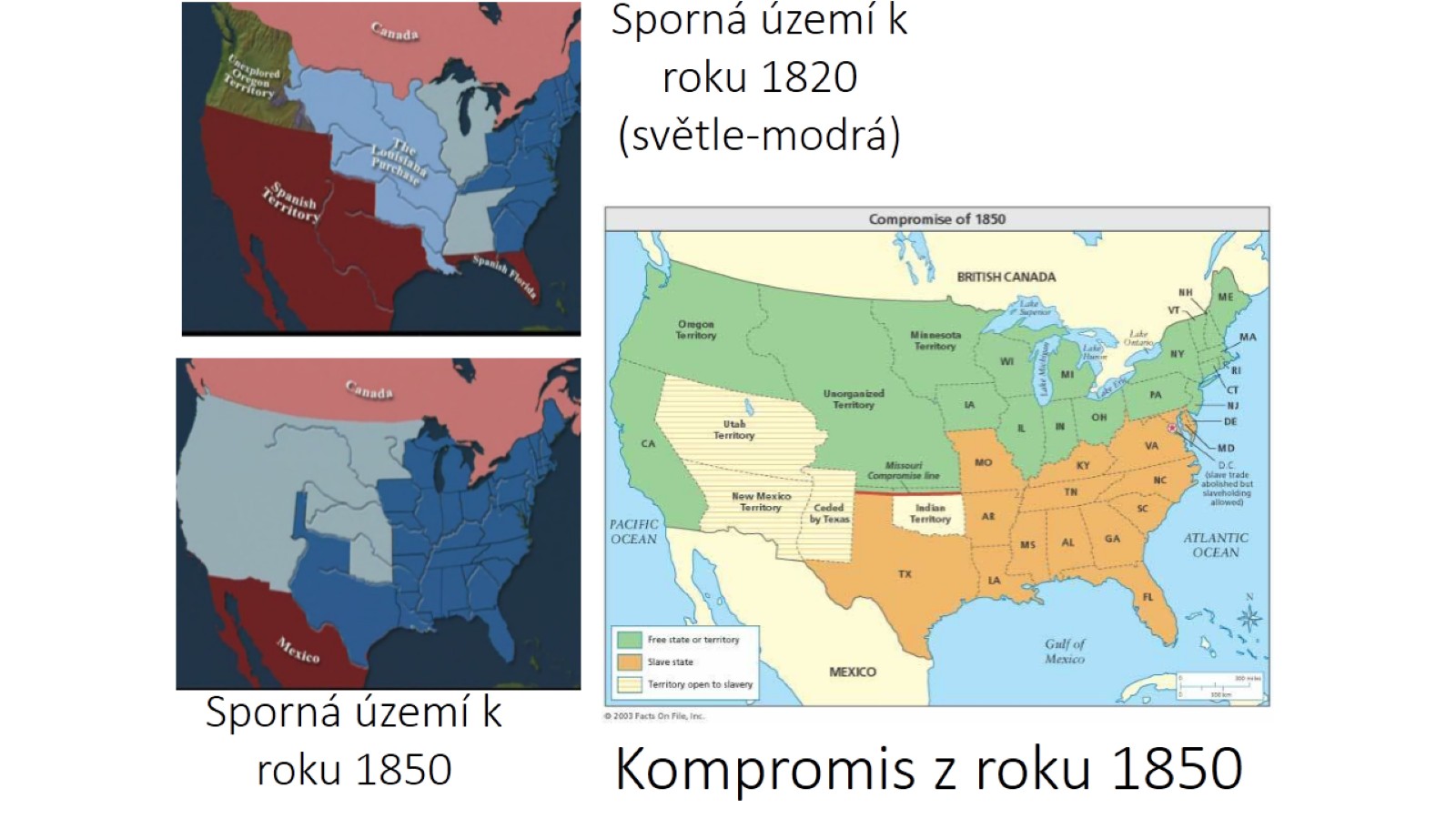 Kompromis z roku 1850
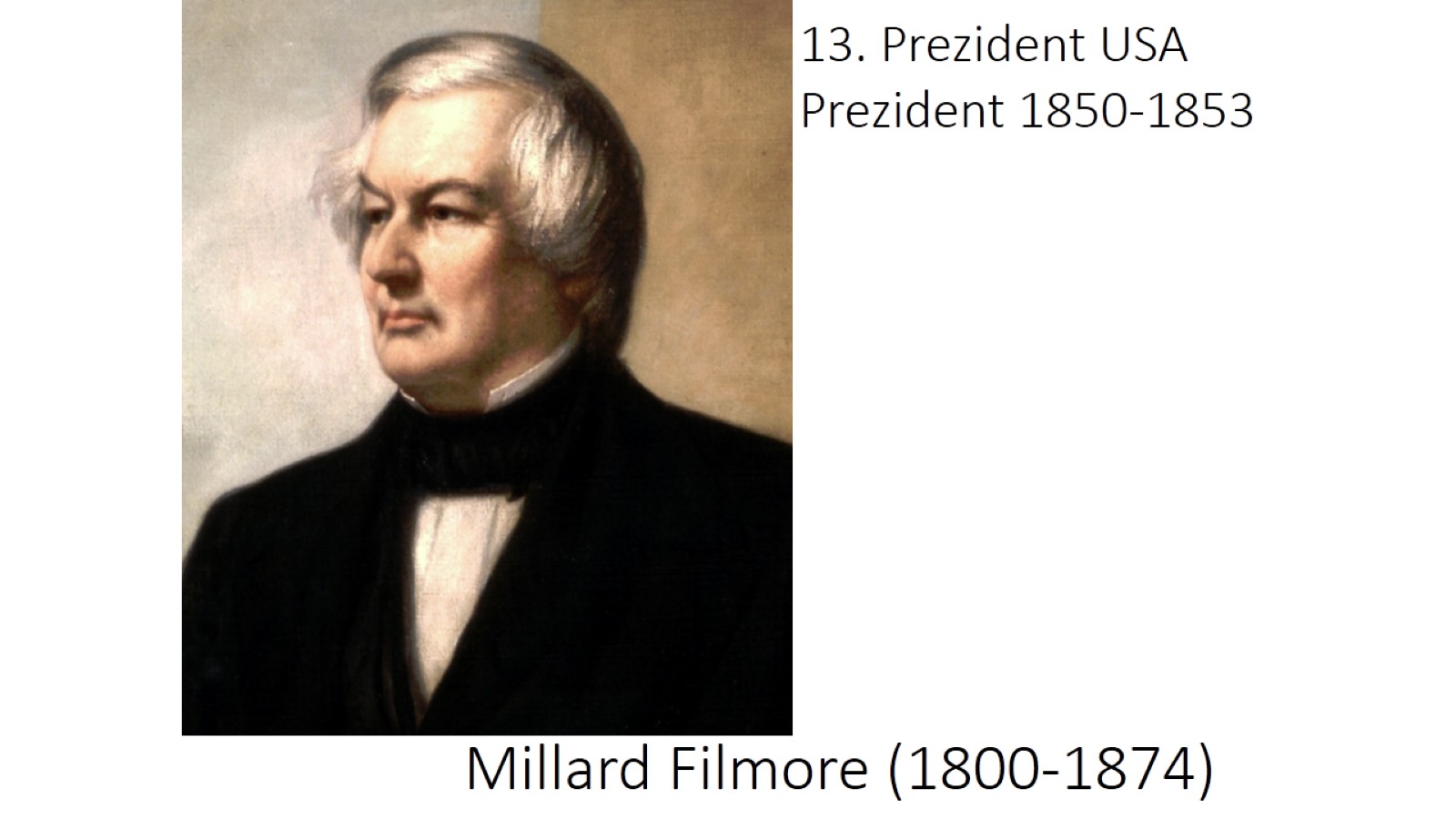 Millard Filmore (1800-1874)
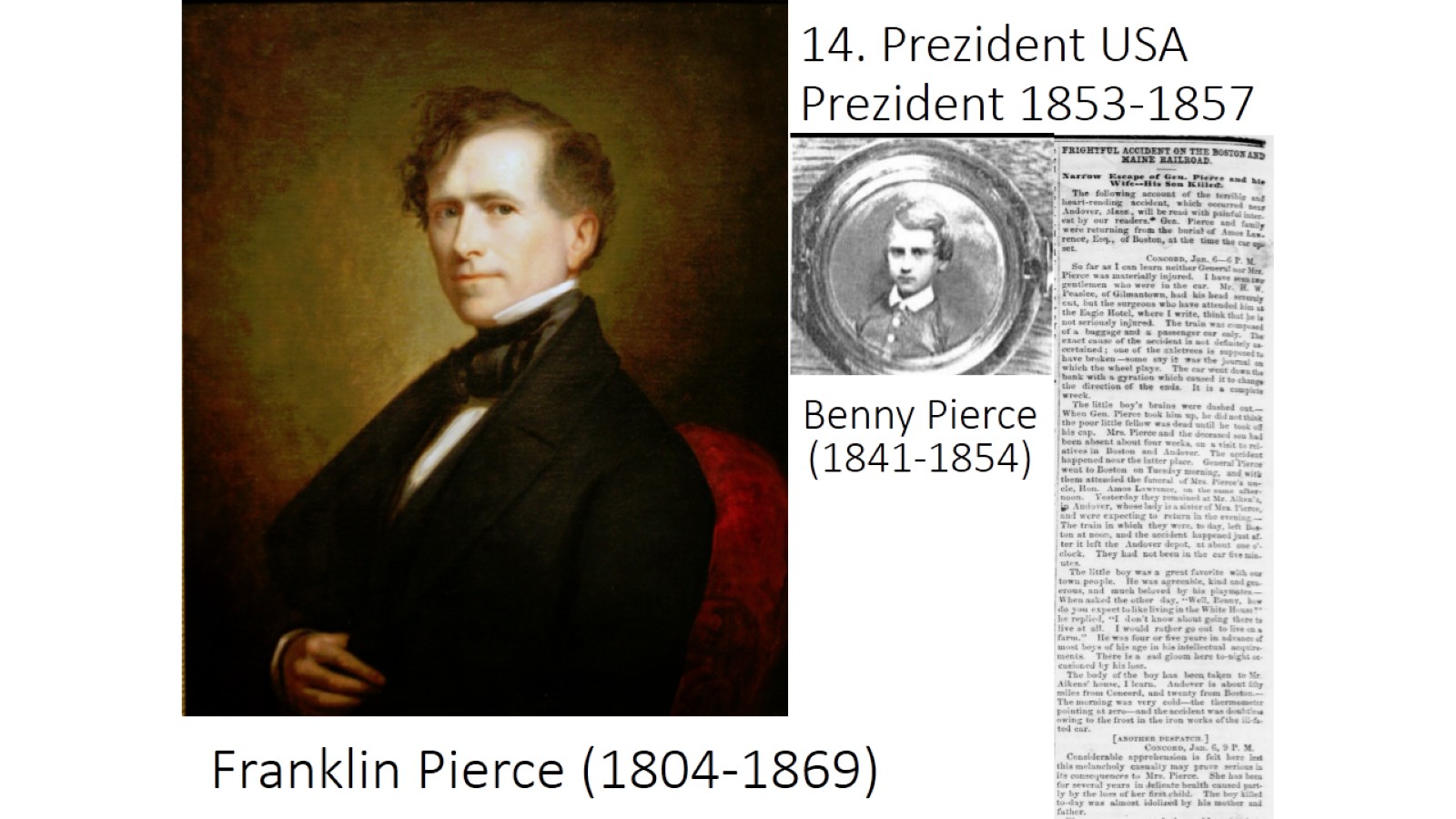 14. Prezident USAPrezident 1853-1857
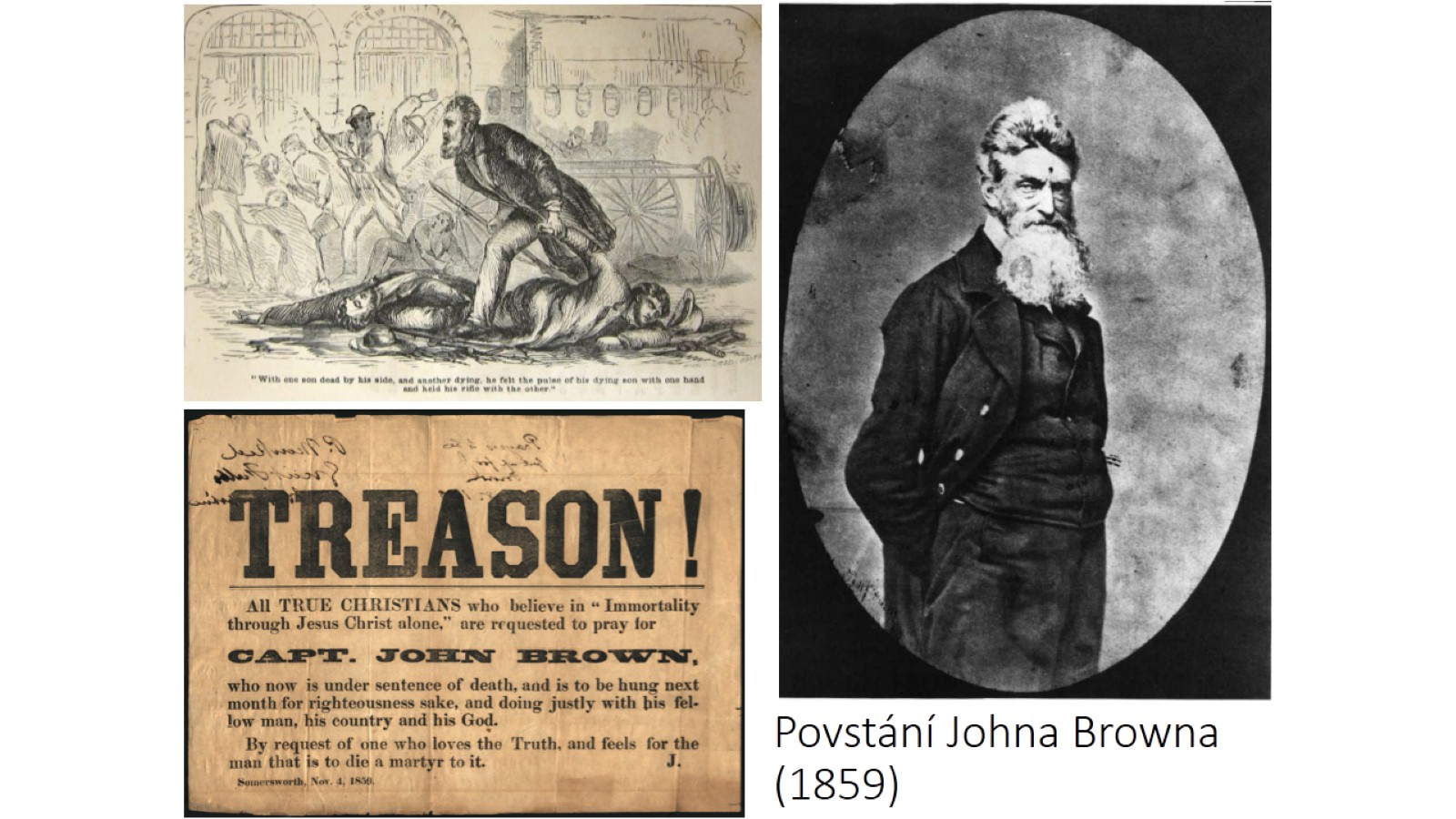 Povstání Johna Browna (1859)
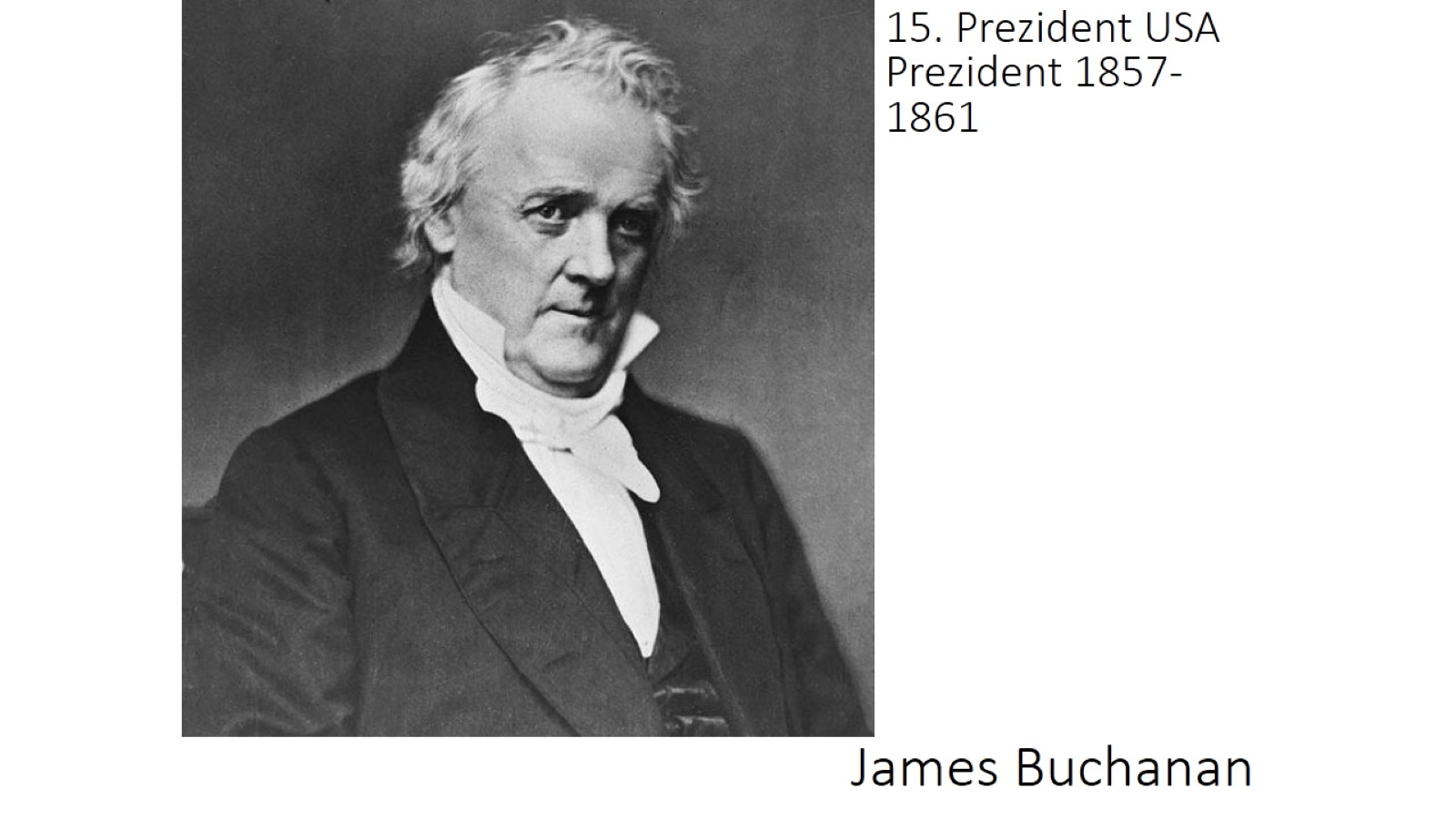 James Buchanan
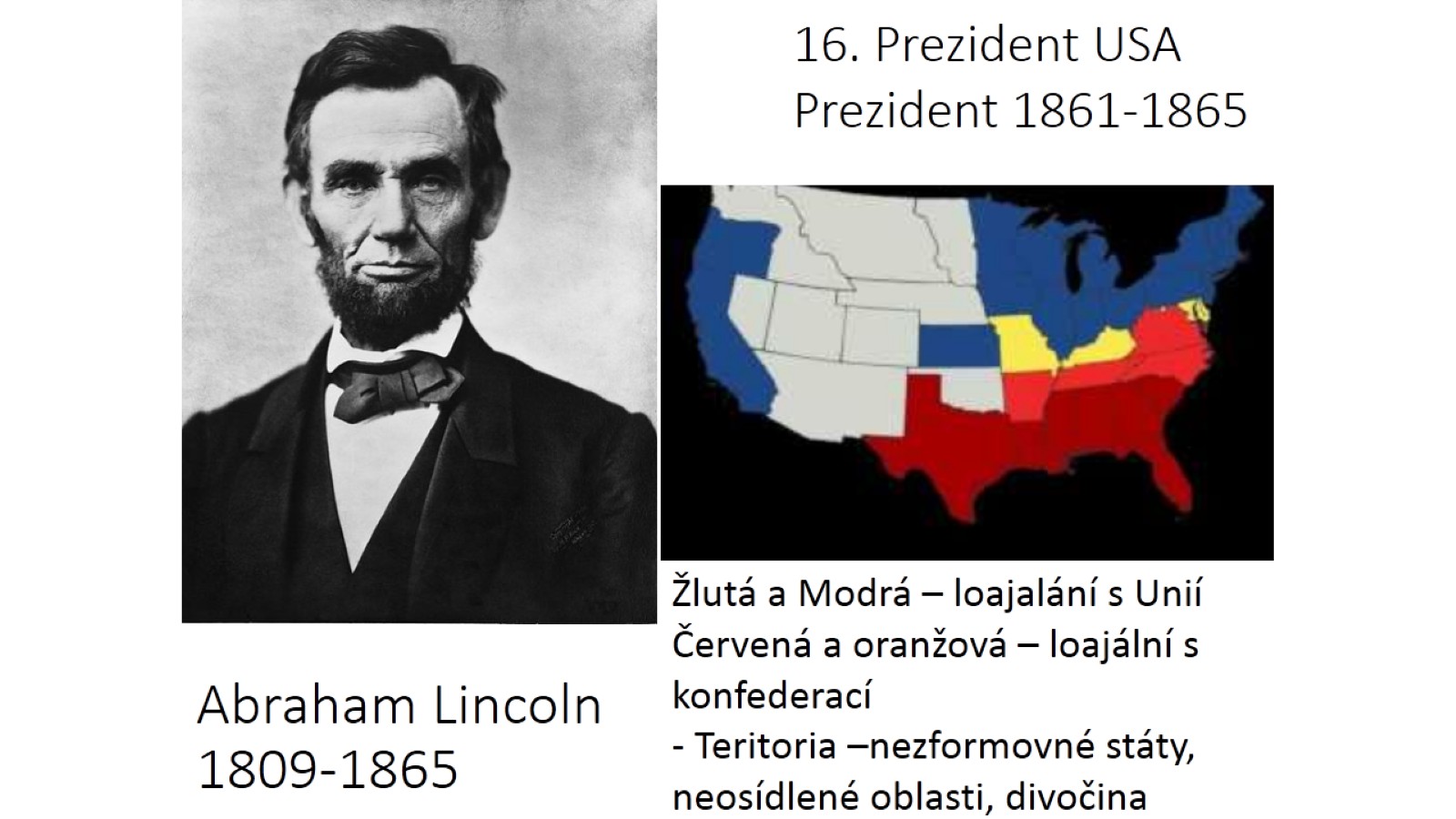 Abraham Lincoln1809-1865
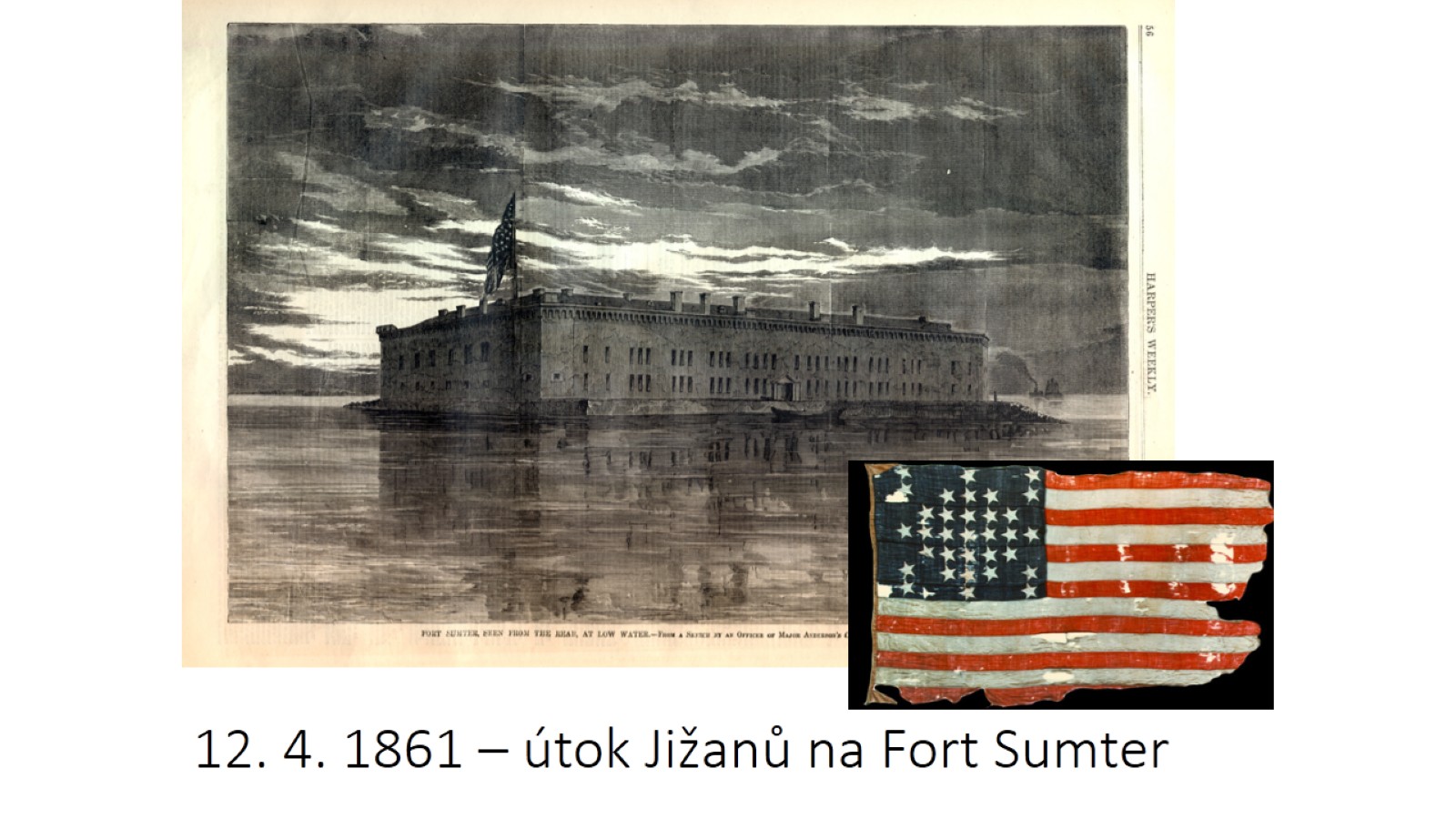 12. 4. 1861 – útok Jižanů na Fort Sumter
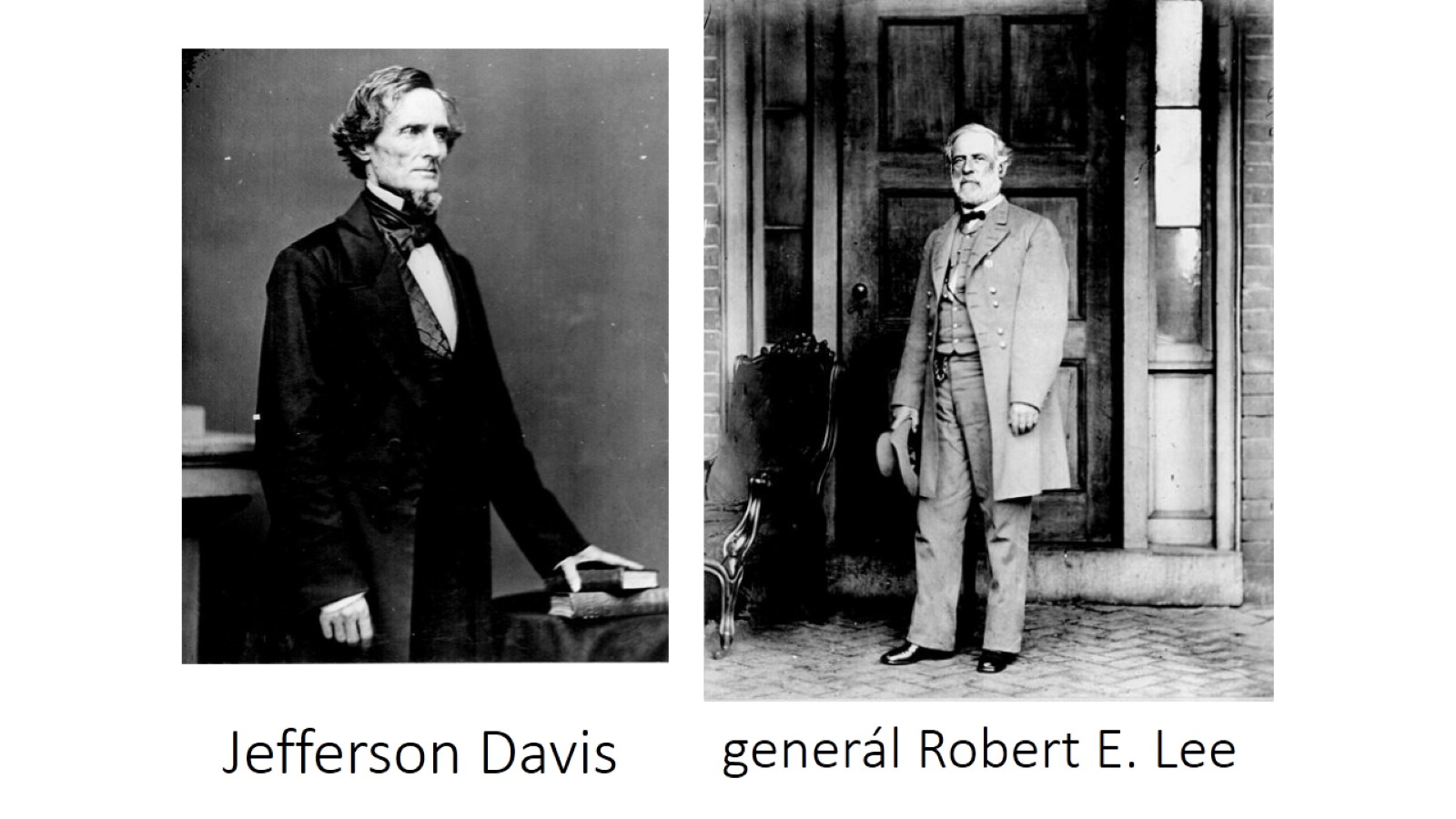 generál Robert E. Lee
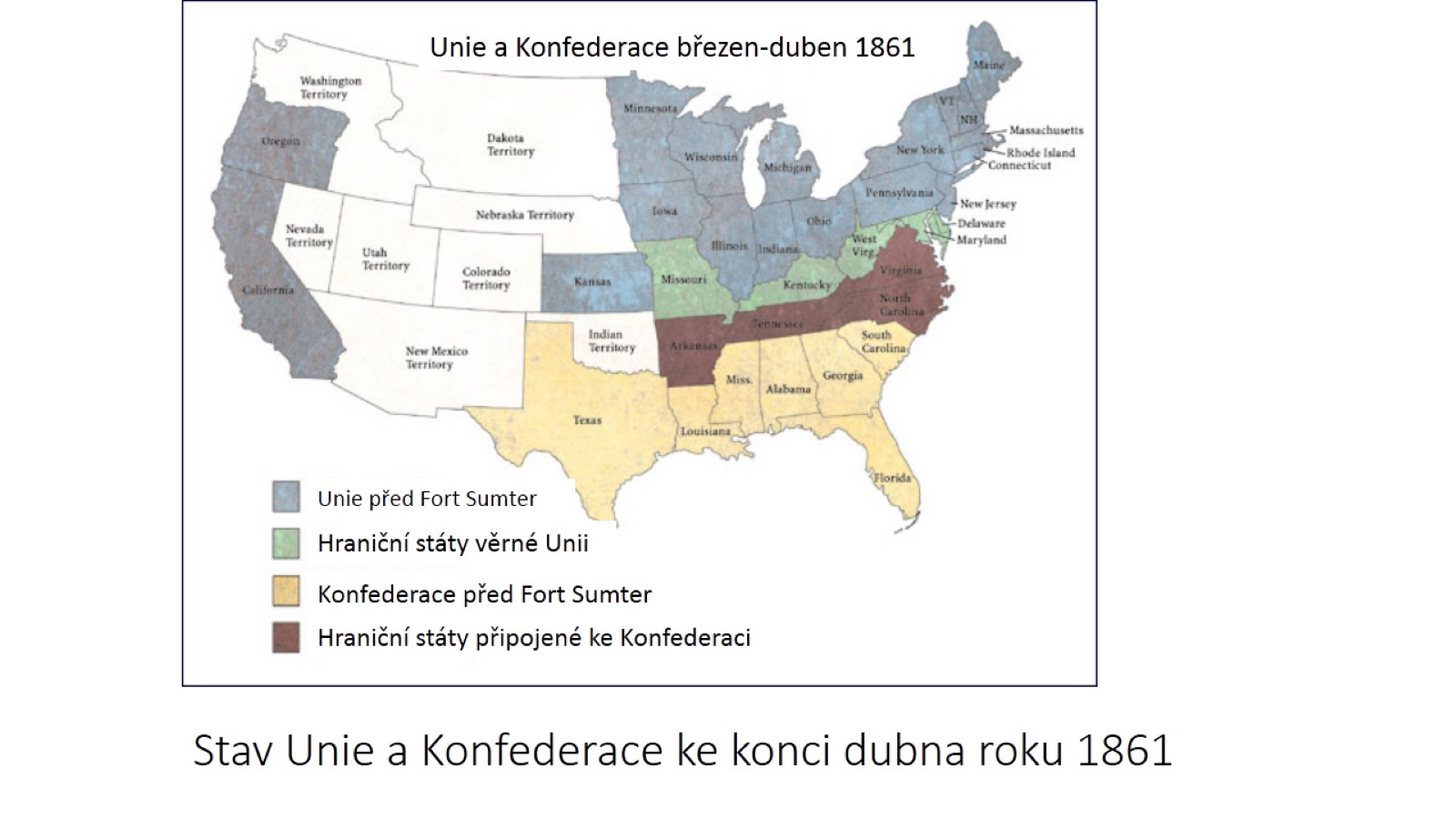 Stav Unie a Konfederace ke konci dubna roku 1861
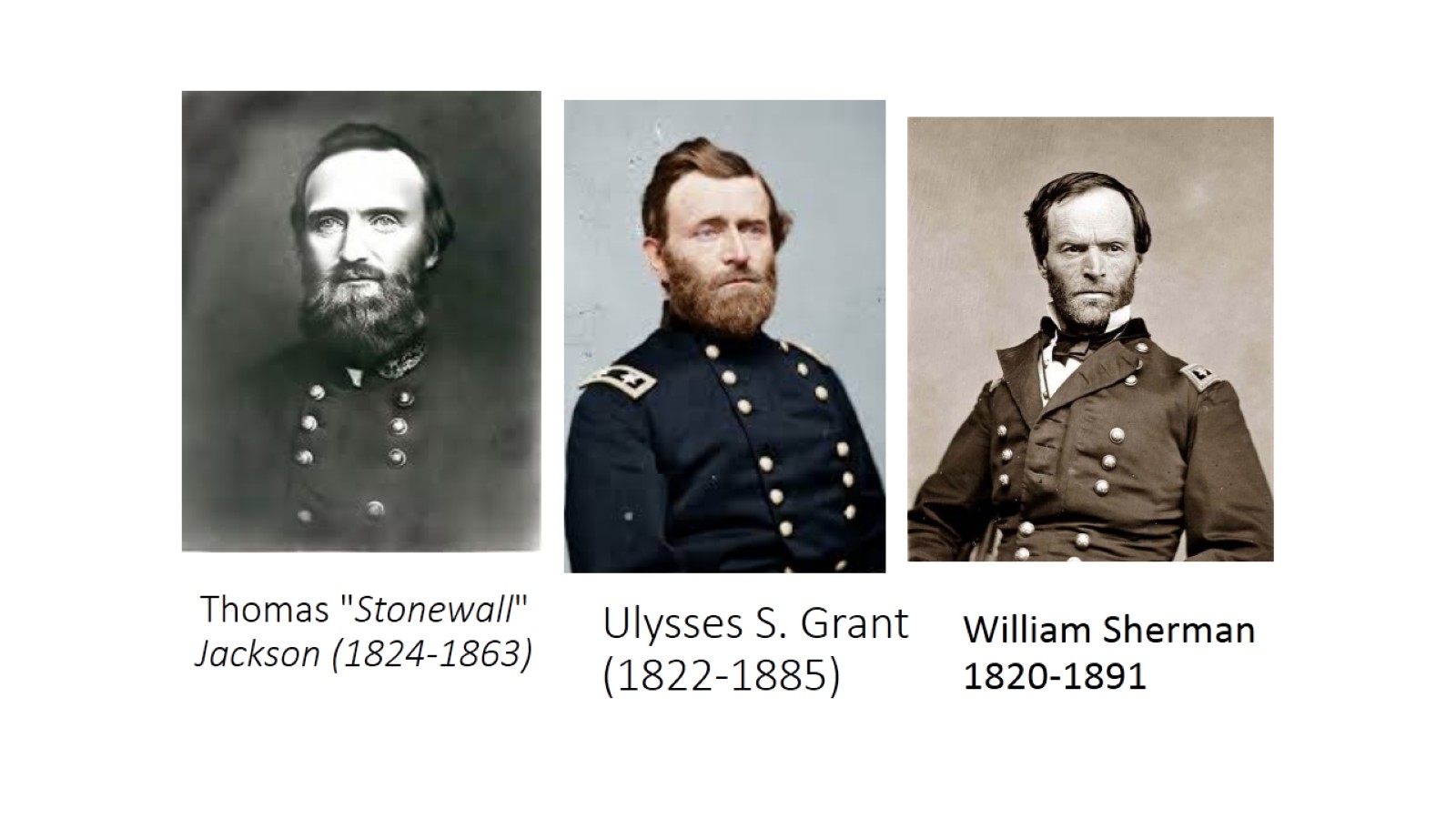 Ulysses S. Grant (1822-1885)
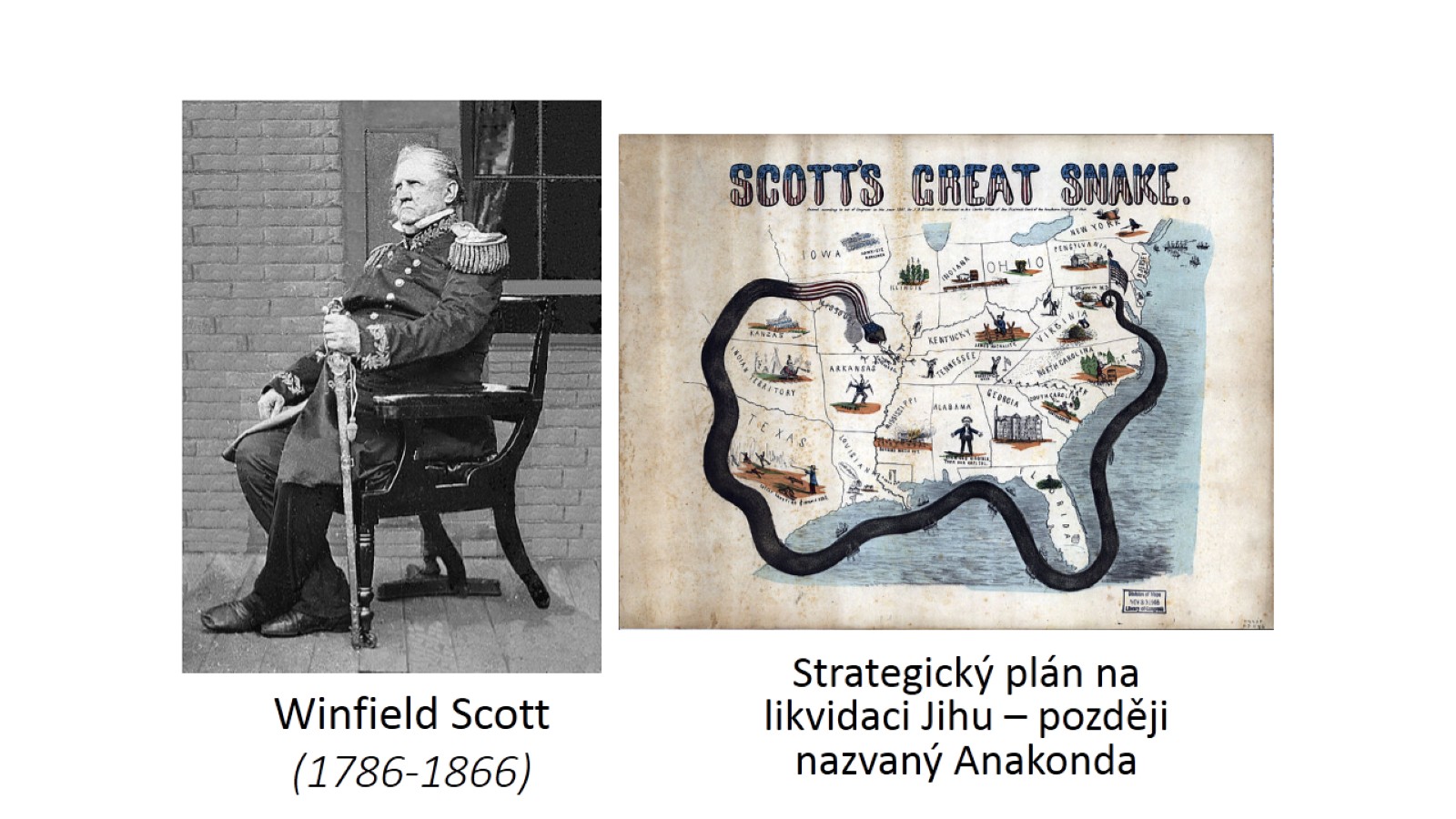 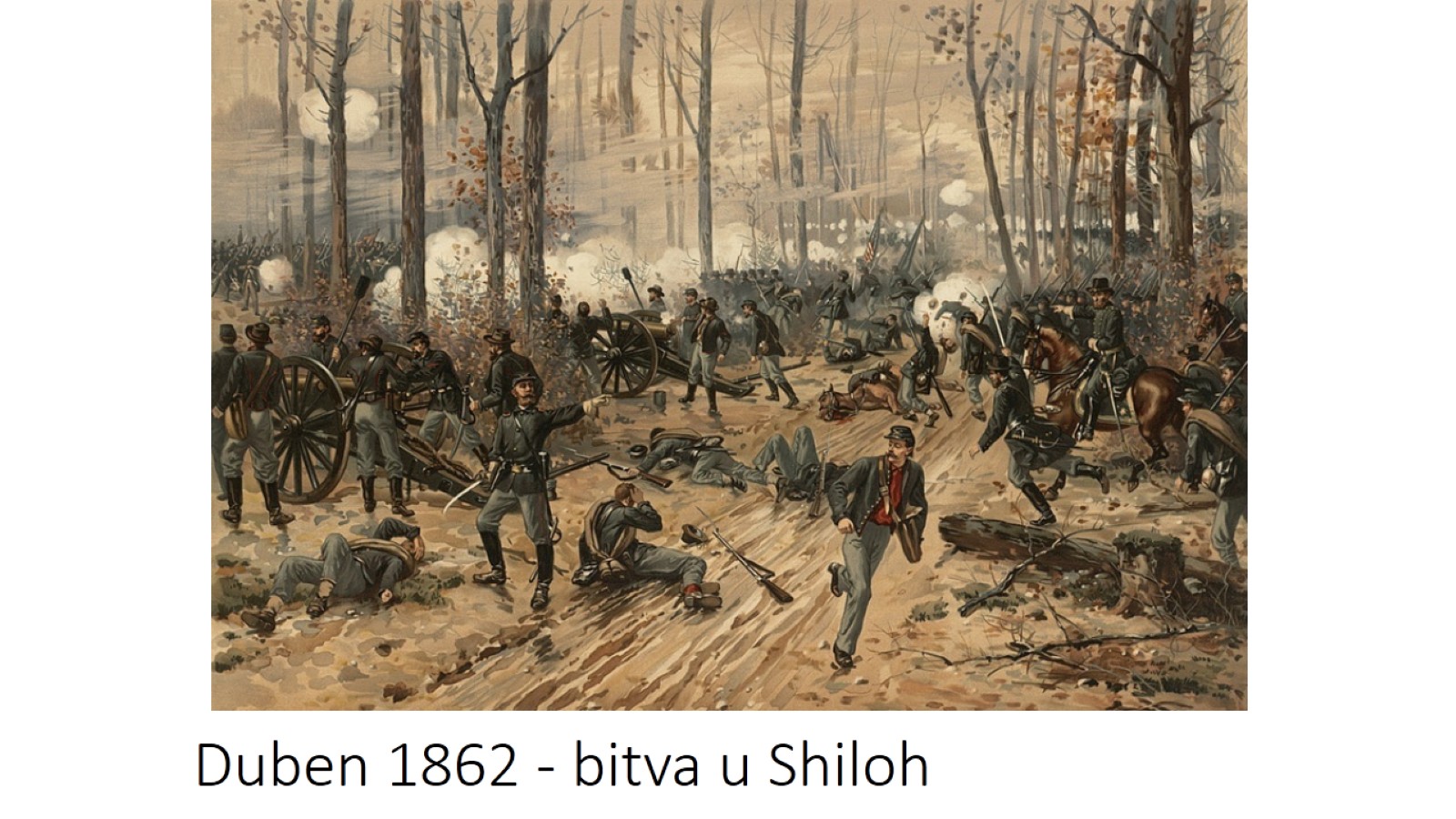 Duben 1862 - bitva u Shiloh
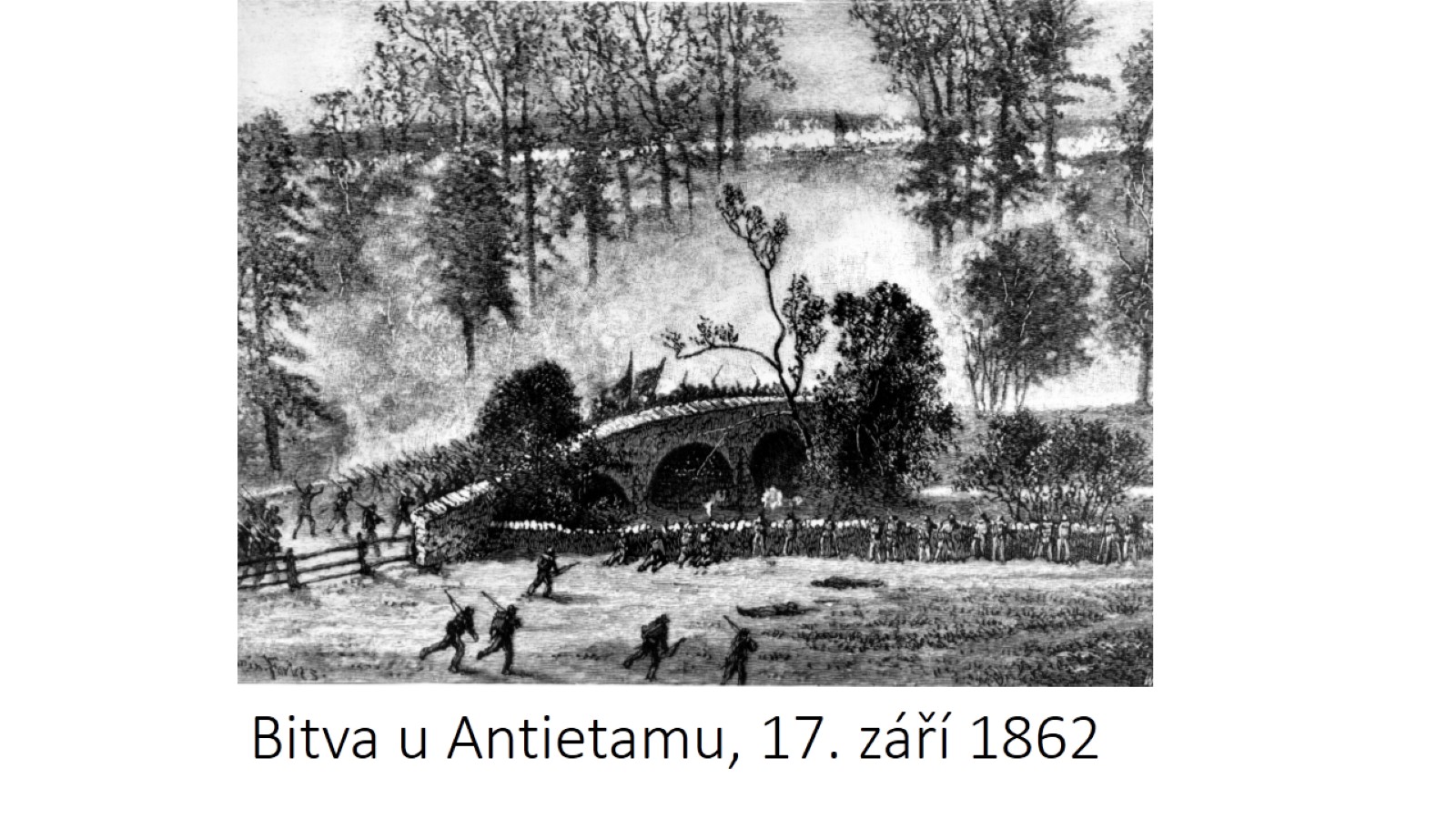 Bitva u Antietamu, 17. září 1862
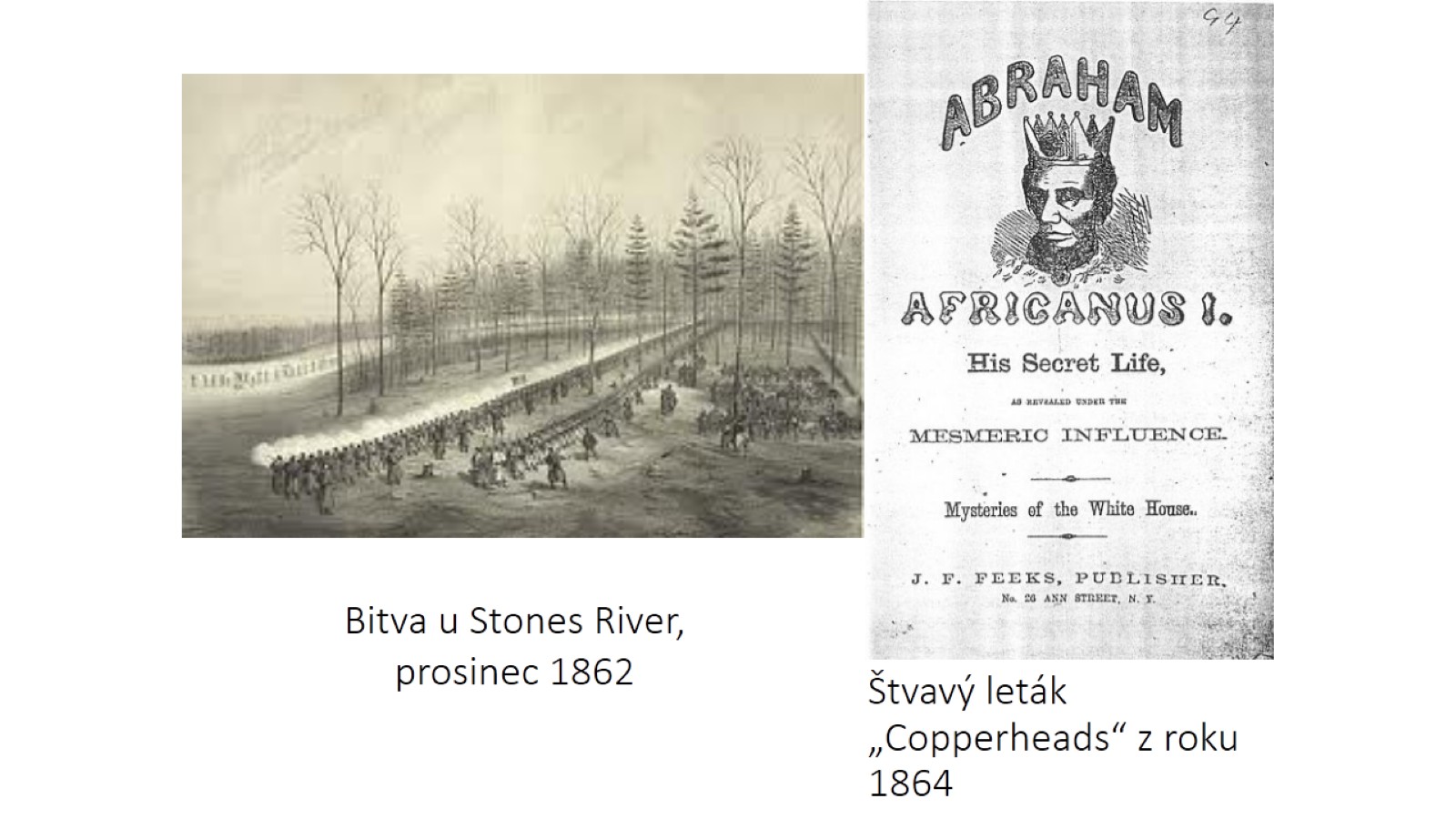 Štvavý leták  „Copperheads“ z roku 1864
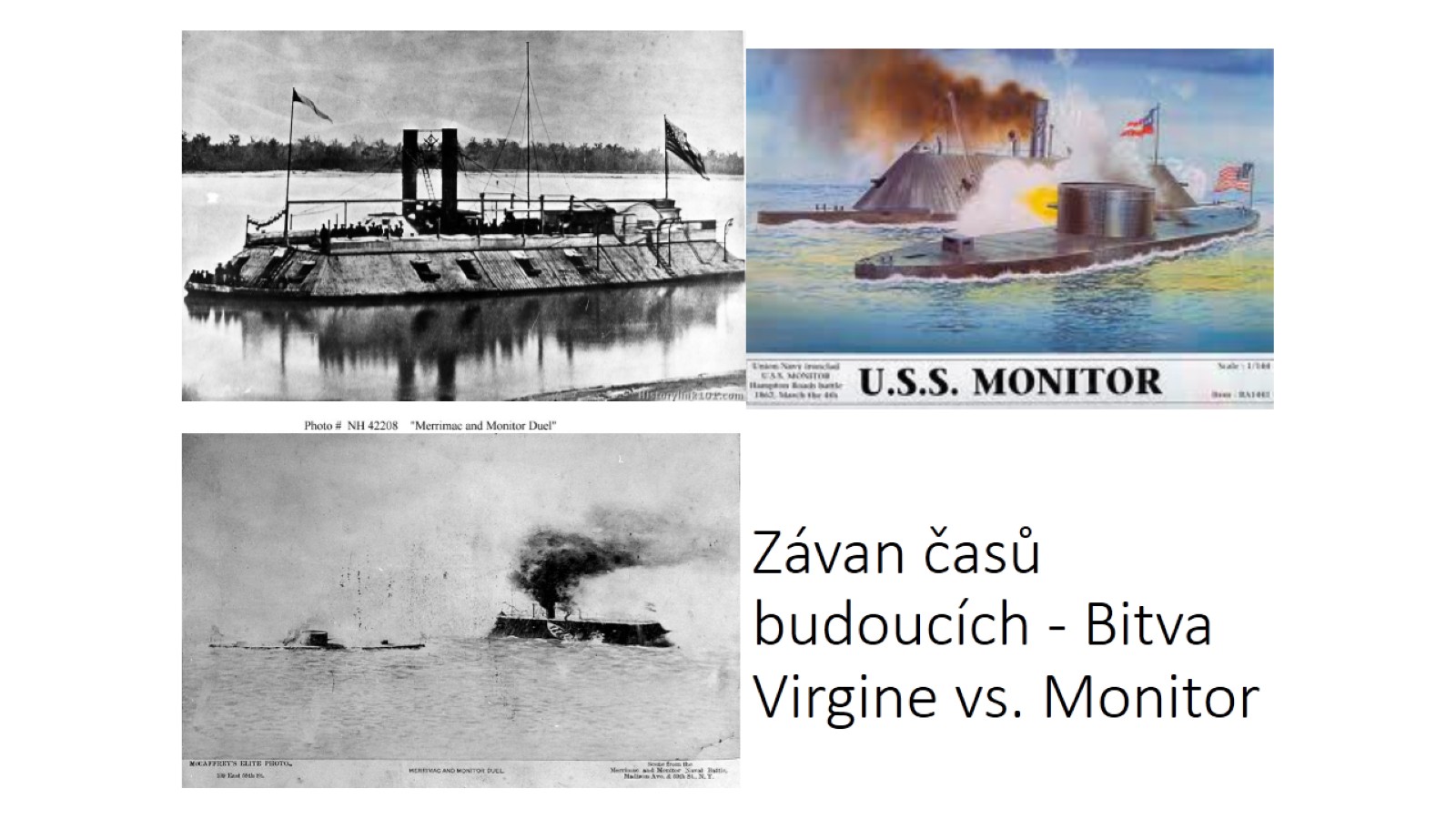 Závan časů budoucích - Bitva Virgine vs. Monitor
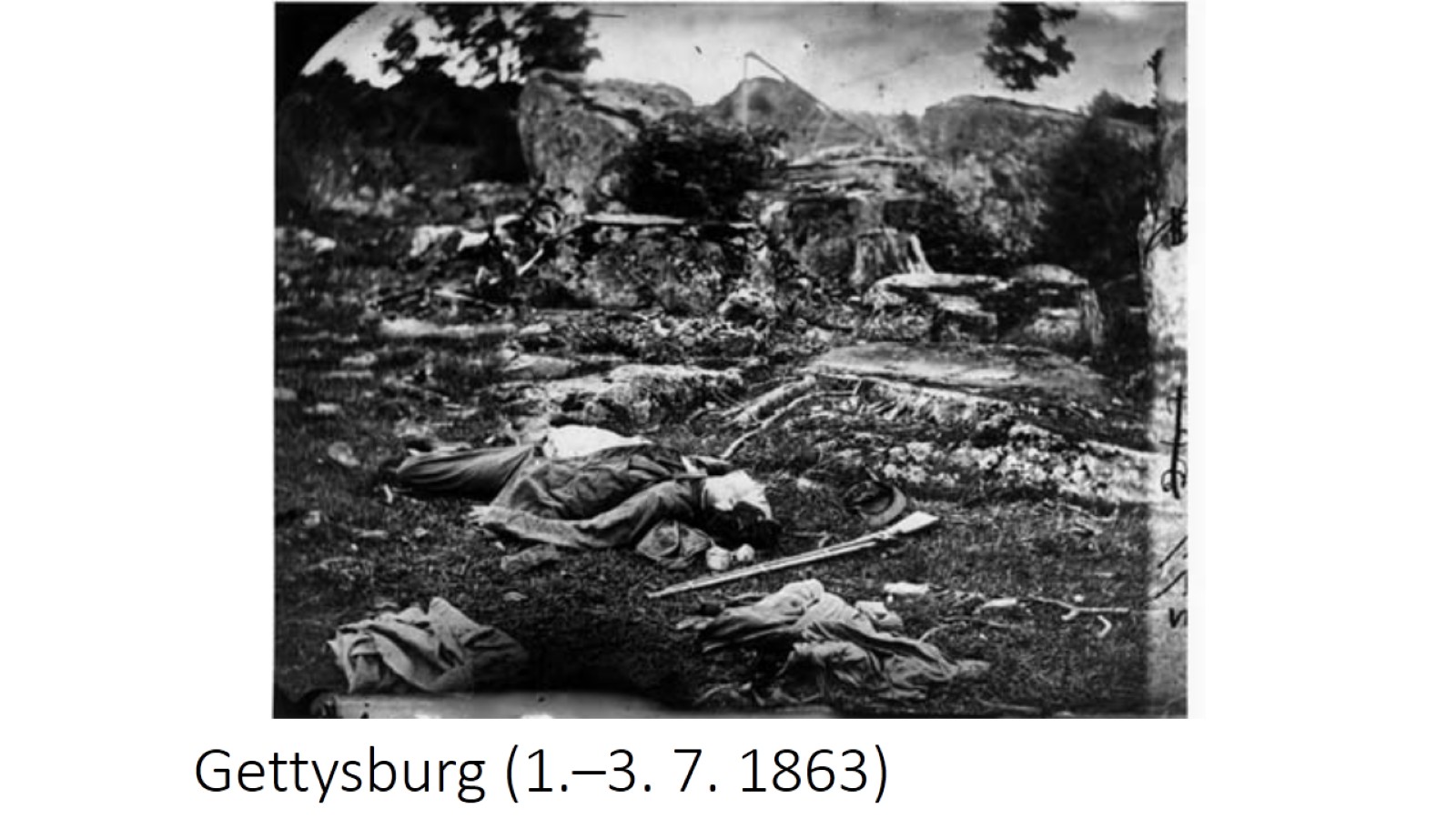 Gettysburg (1.–3. 7. 1863)
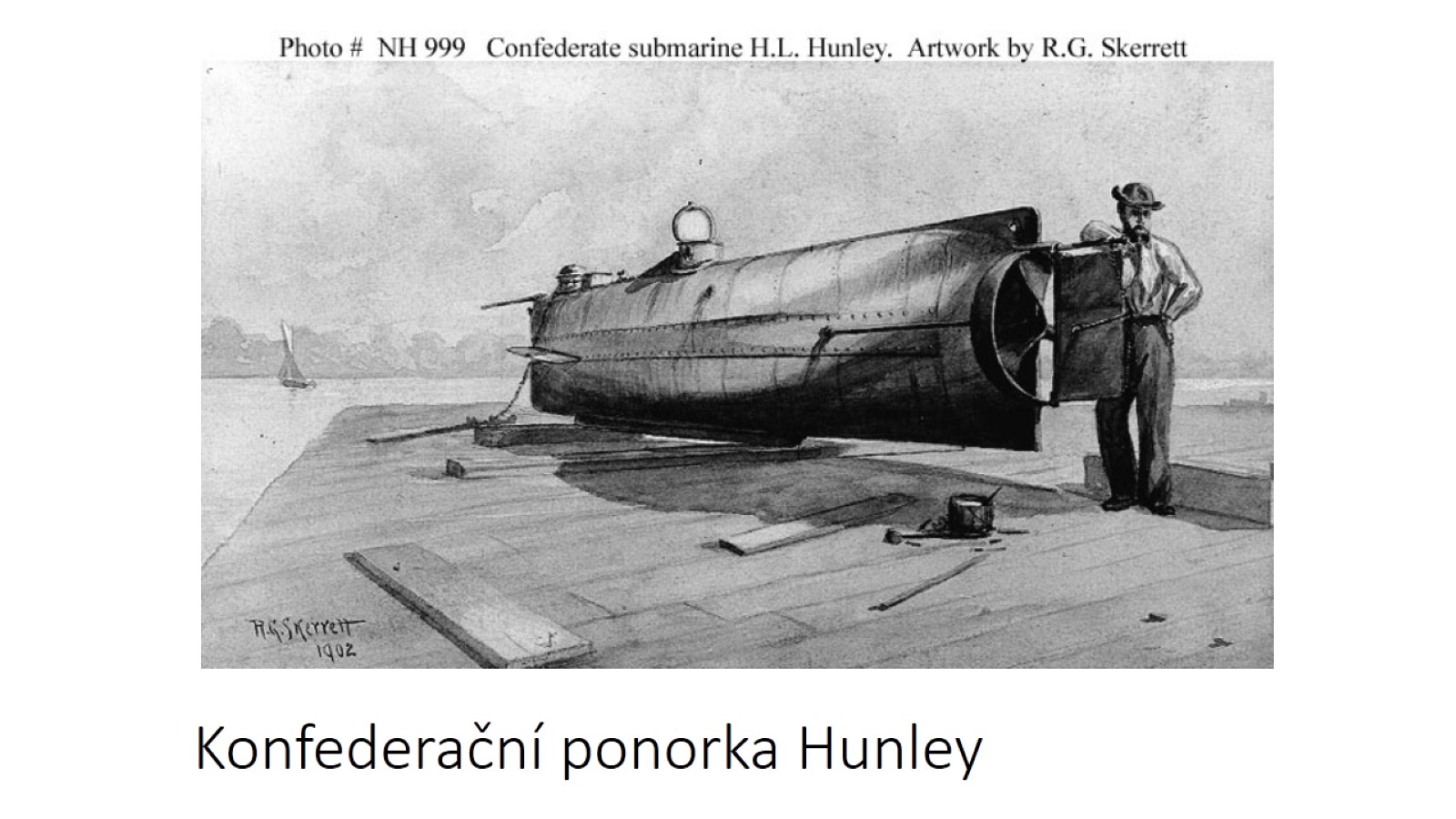 Konfederační ponorka Hunley
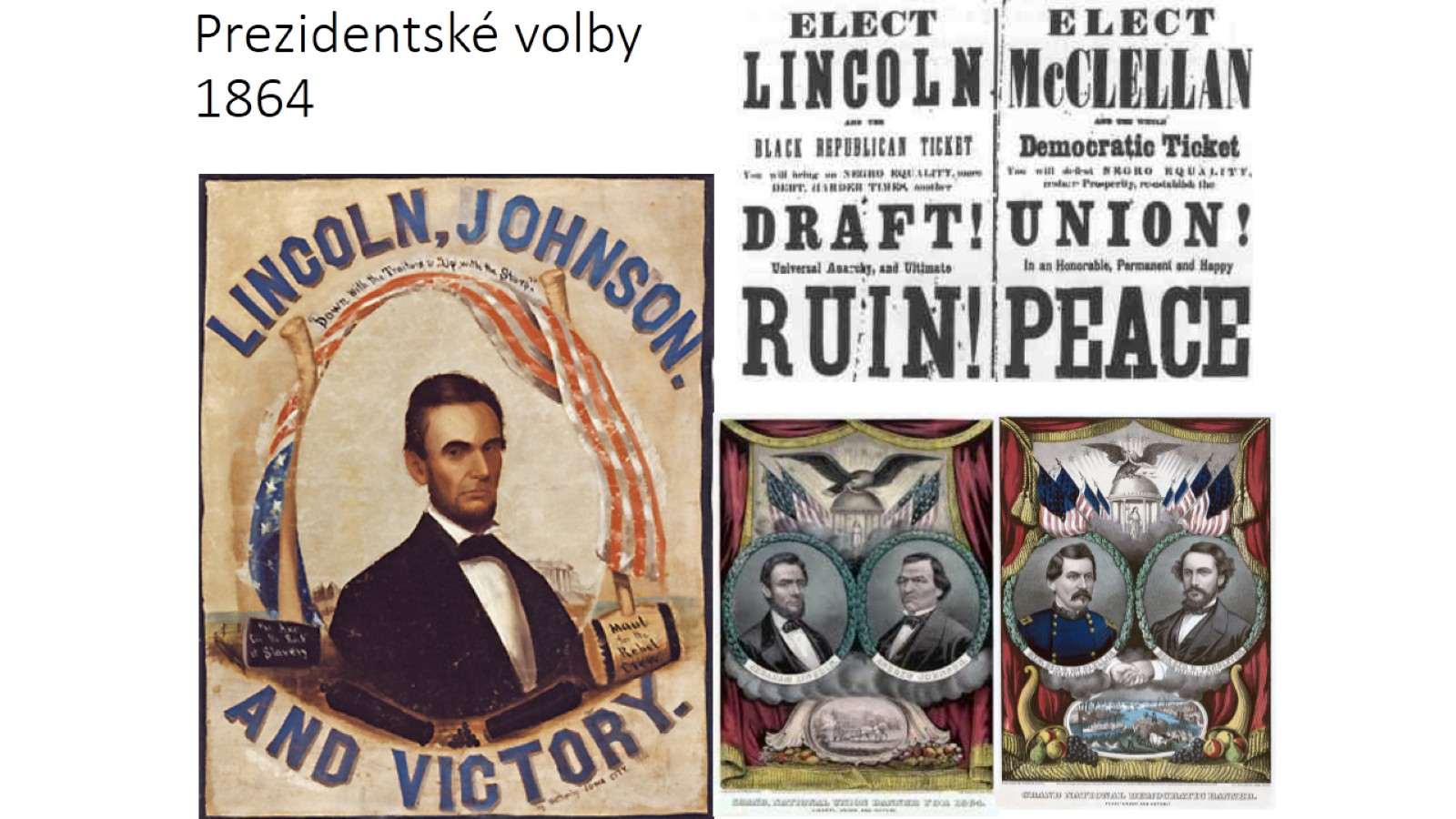 Prezidentské volby 1864
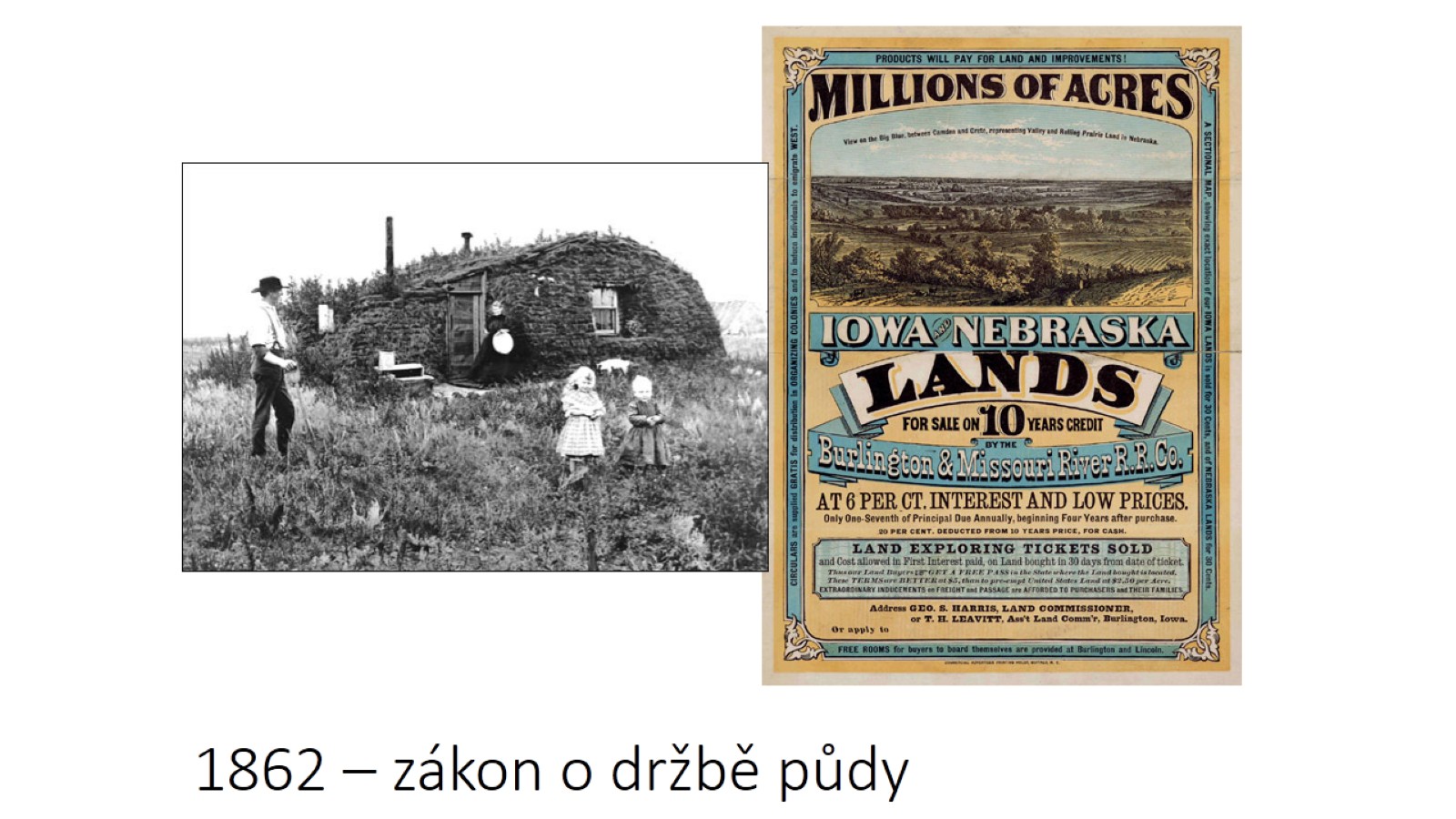 1862 – zákon o držbě půdy
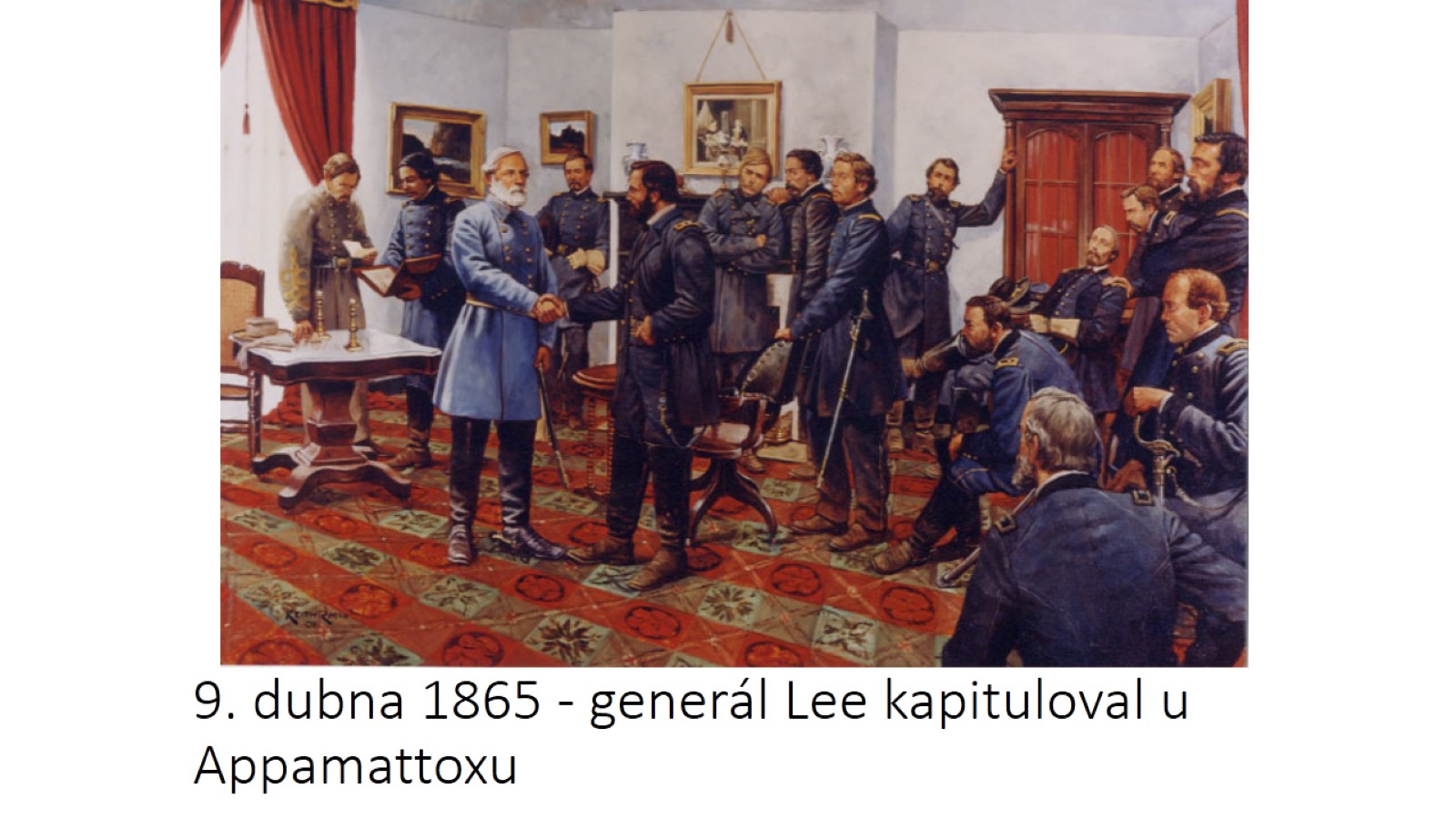 9. dubna 1865 - generál Lee kapituloval u Appamattoxu
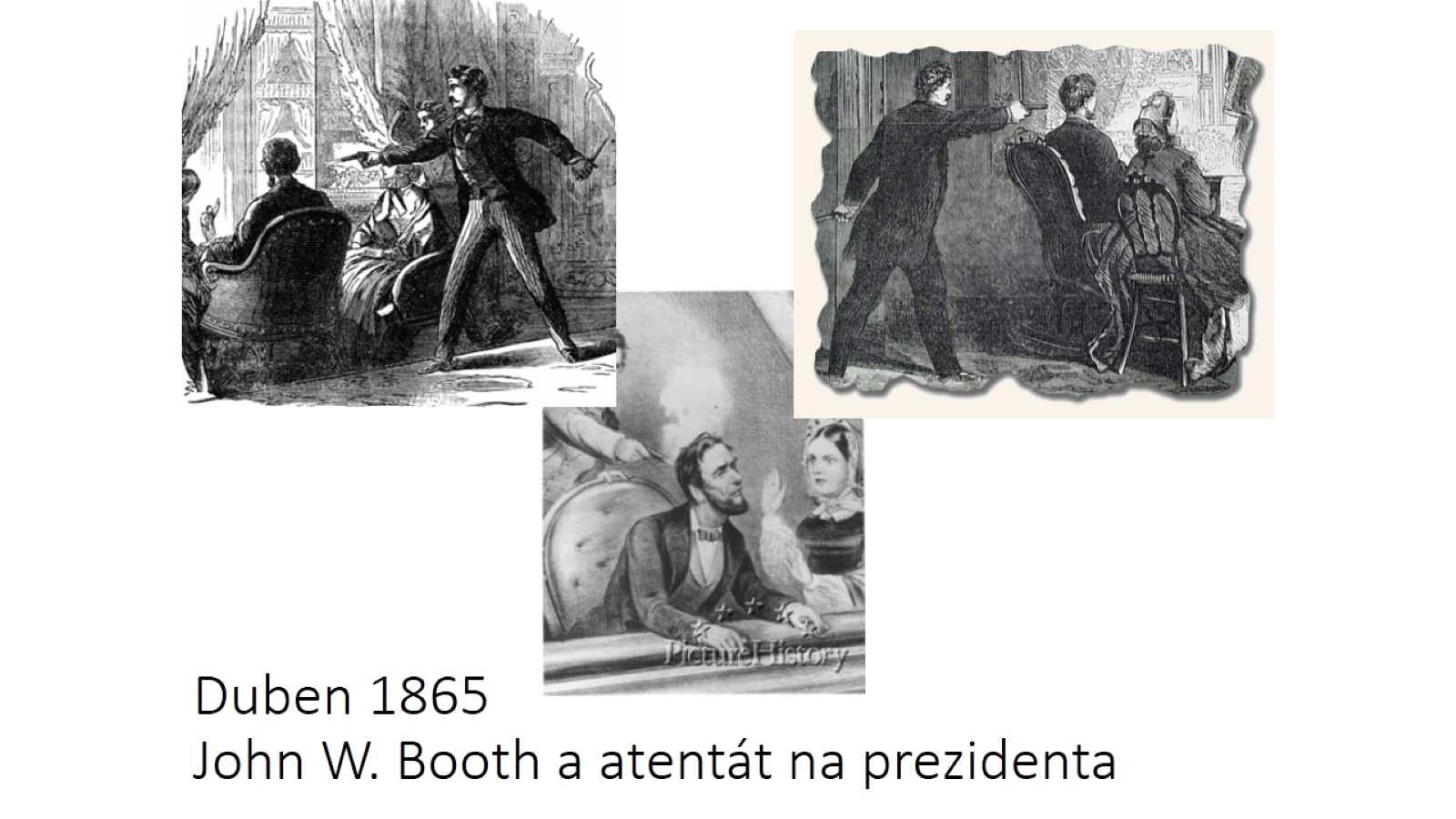 Duben 1865							John W. Booth a atentát na prezidenta
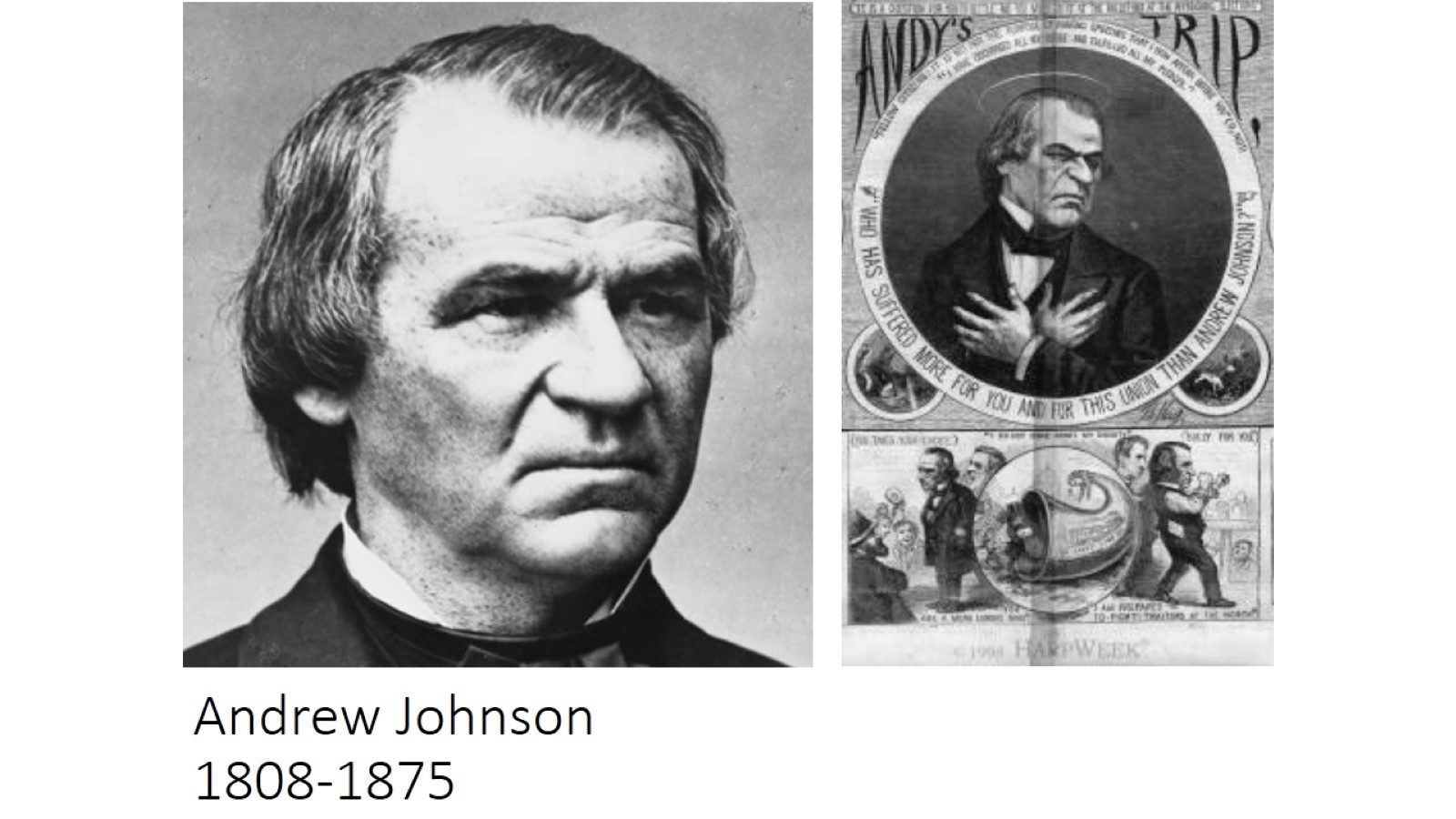 Andrew Johnson1808-1875
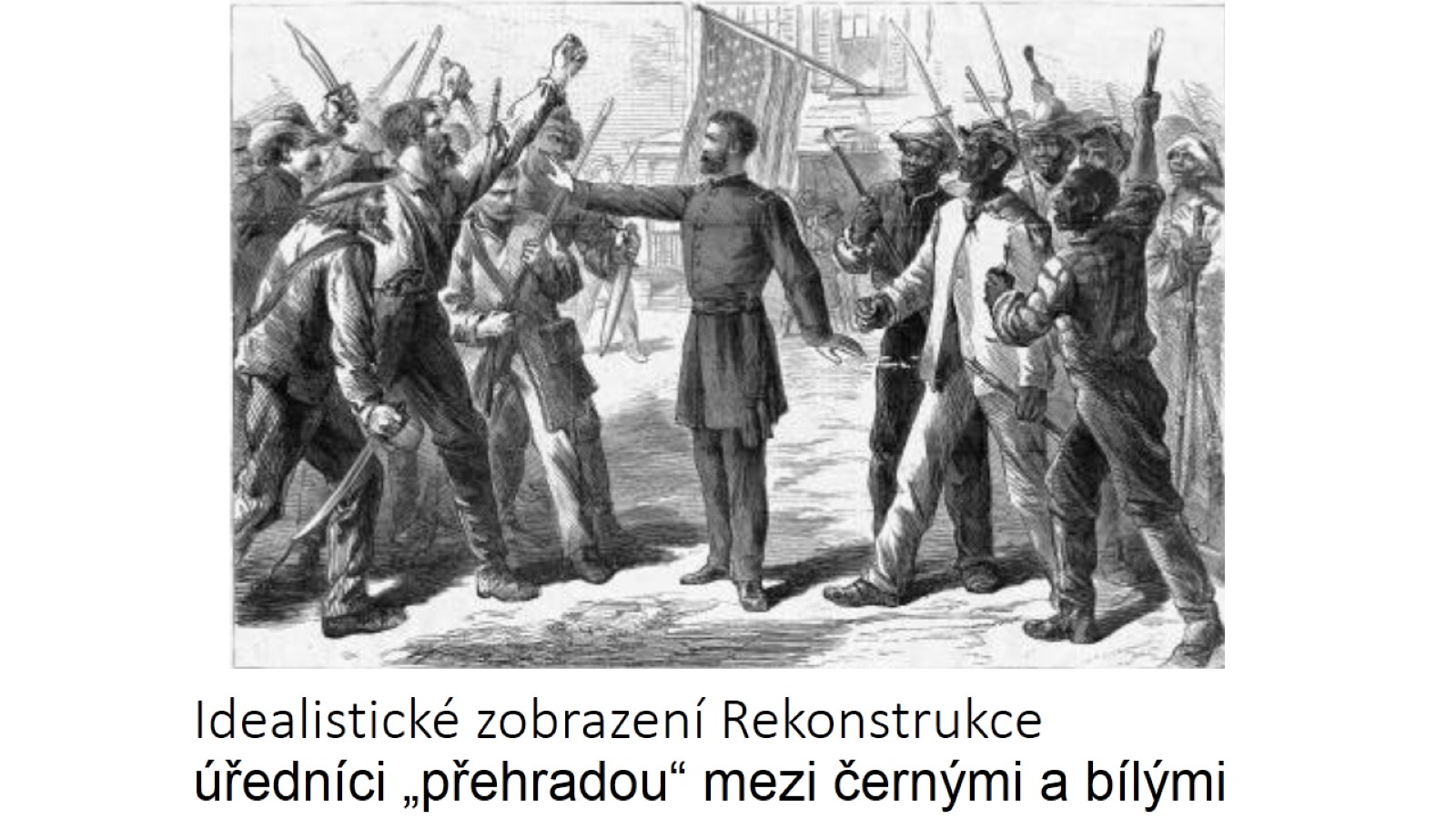 Idealistické zobrazení Rekonstrukceúředníci „přehradou“ mezi černými a bílými
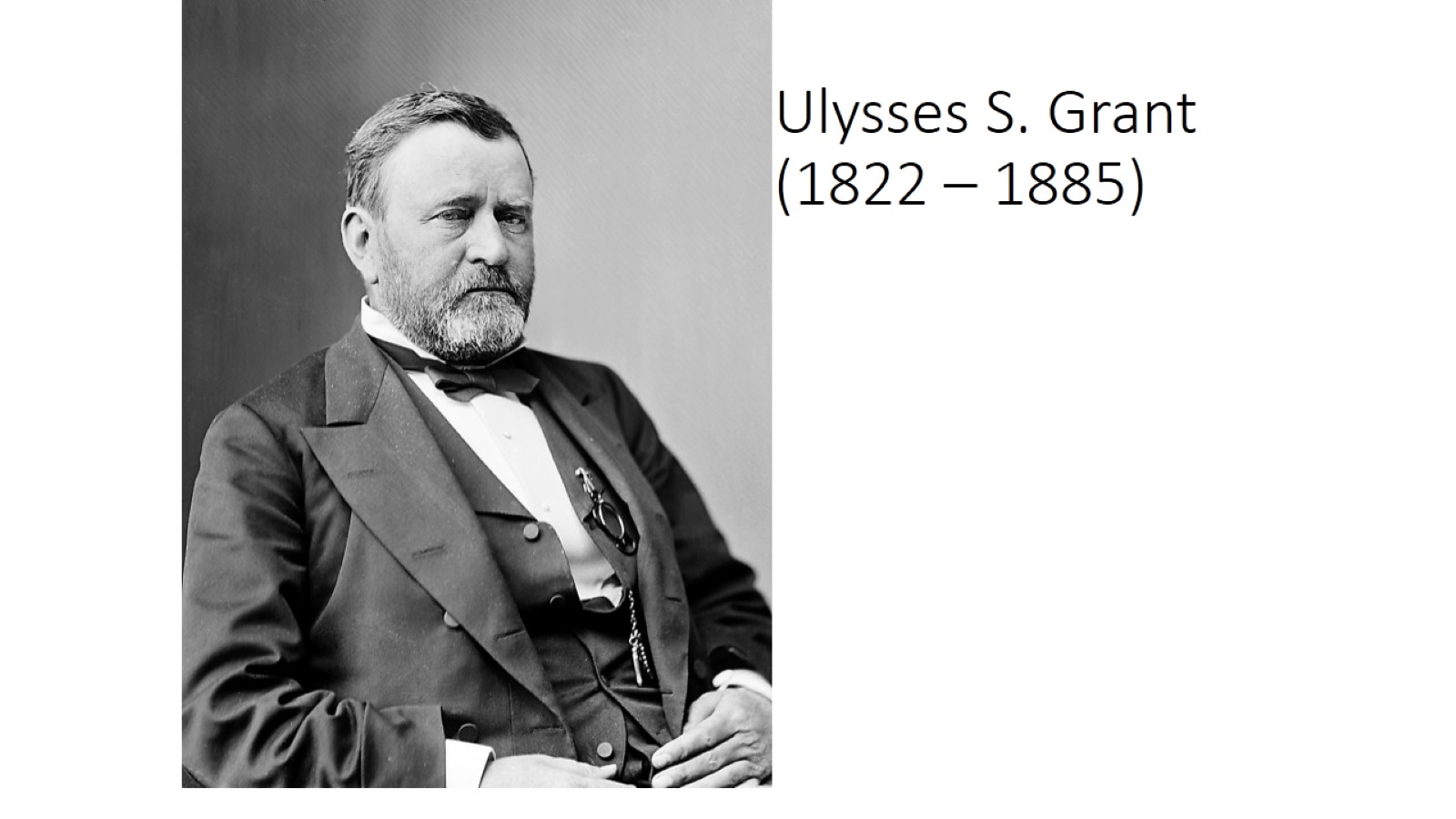 Ulysses S. Grant (1822 – 1885)
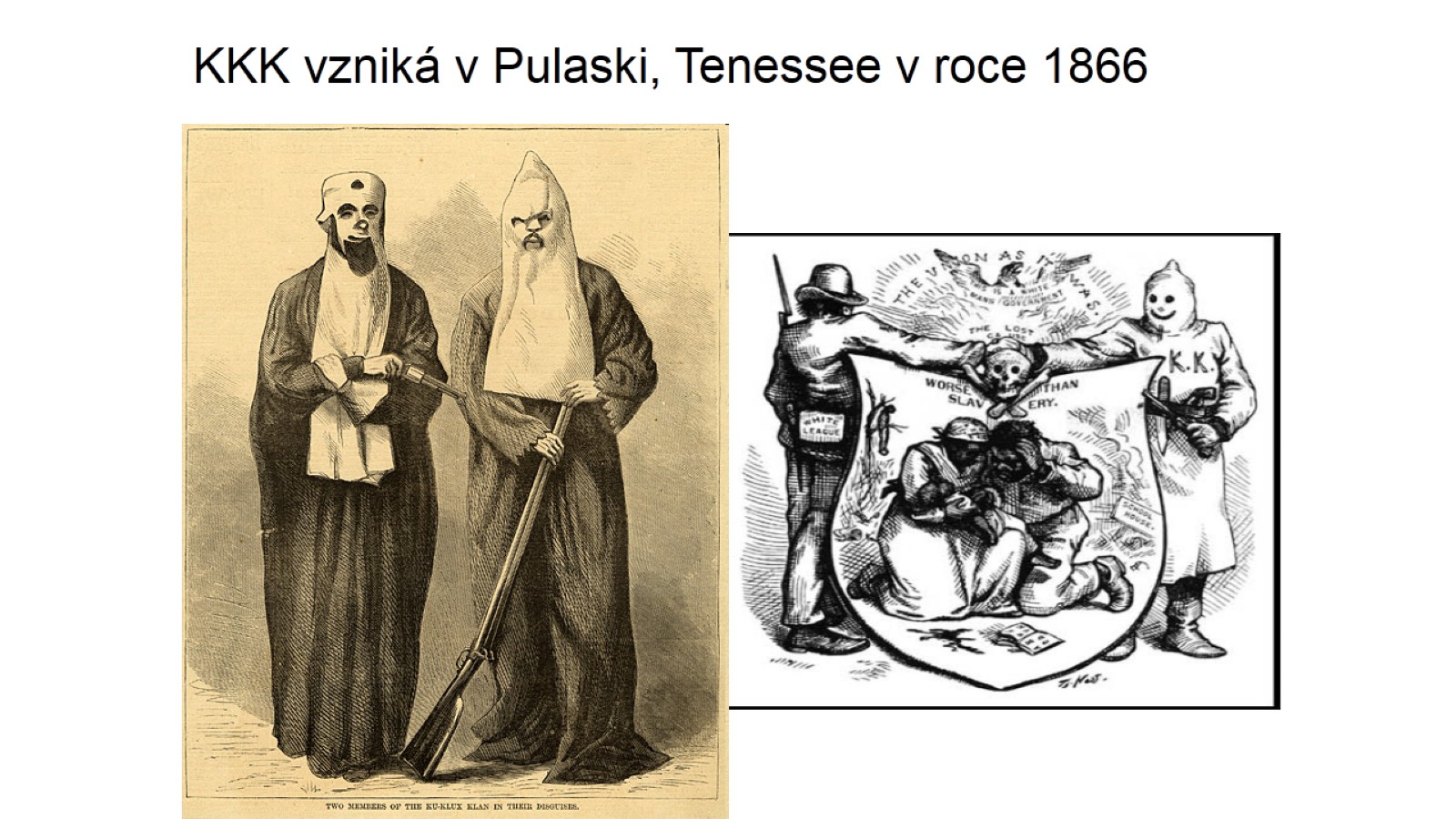 KKK vzniká v Pulaski, Tenessee v roce 1866
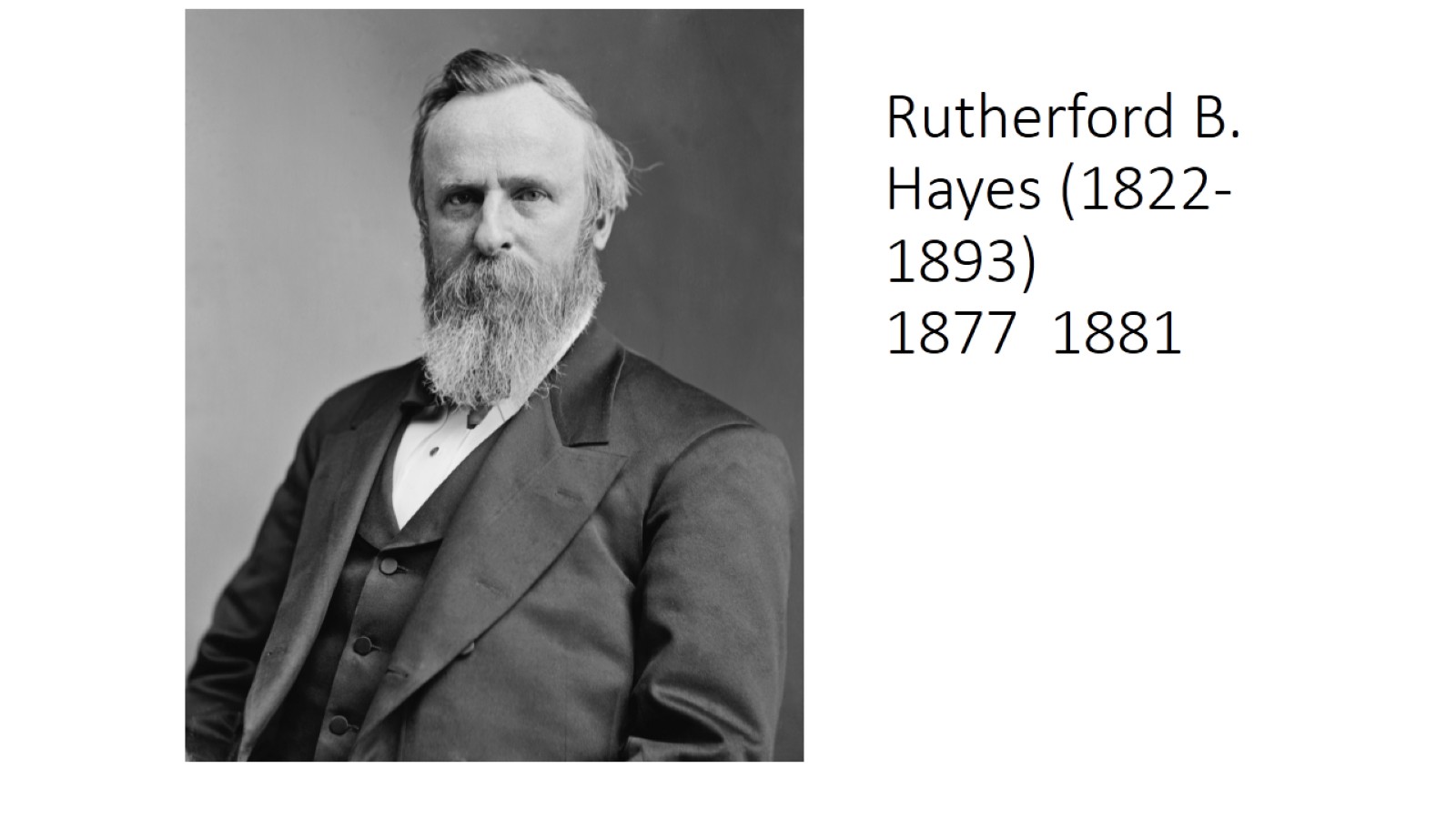 Rutherford B. Hayes (1822-1893)1877  1881
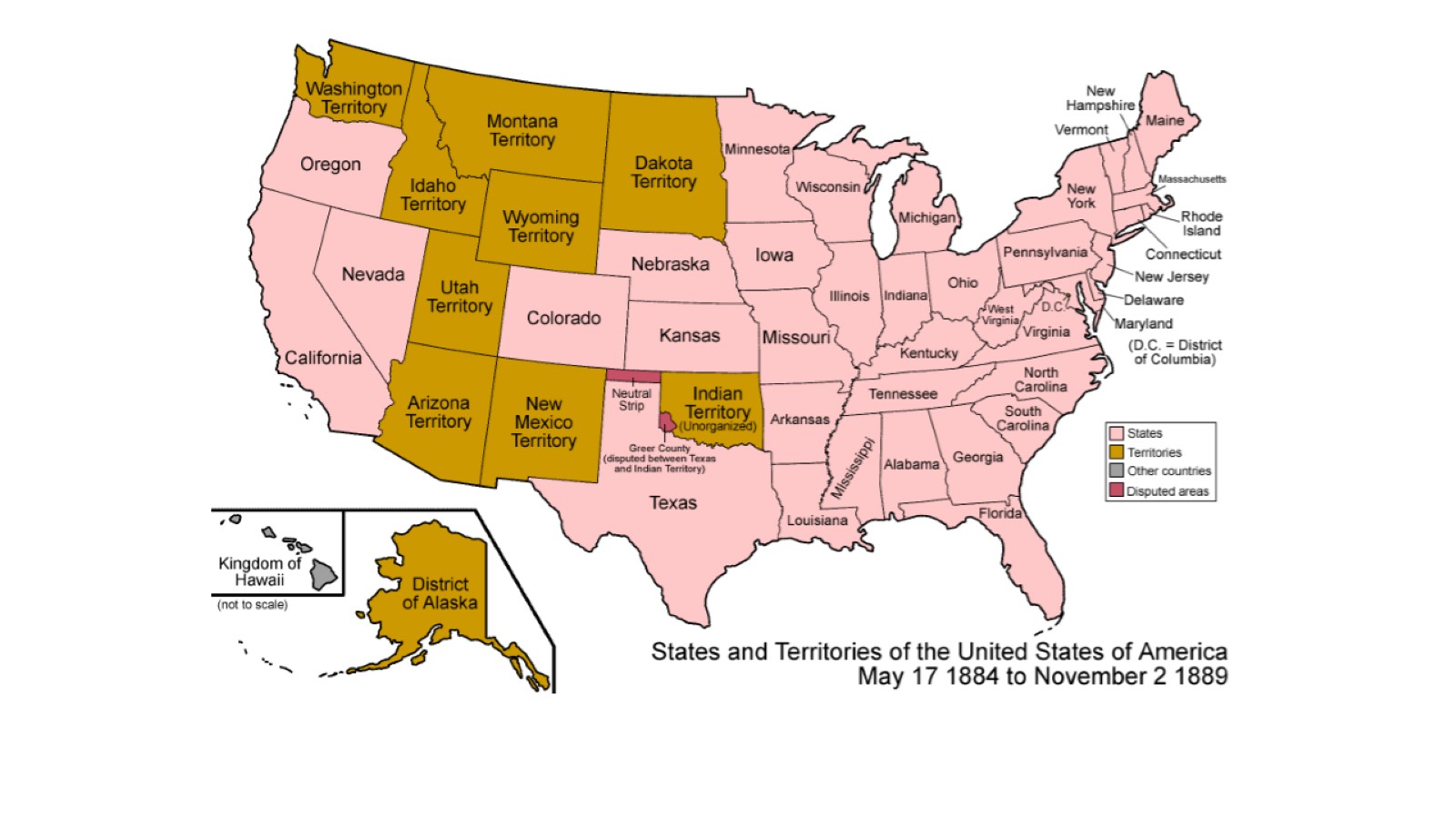 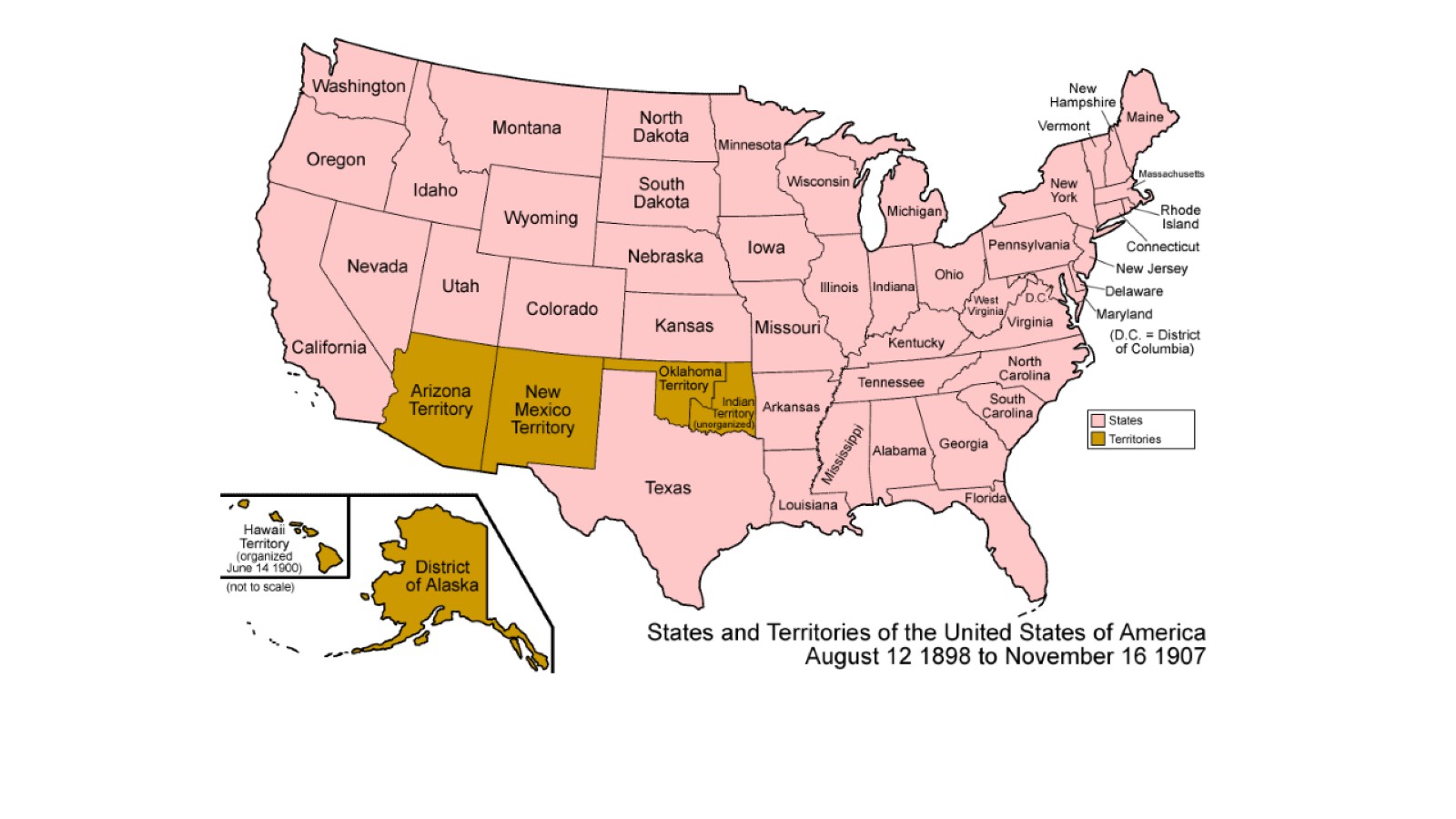 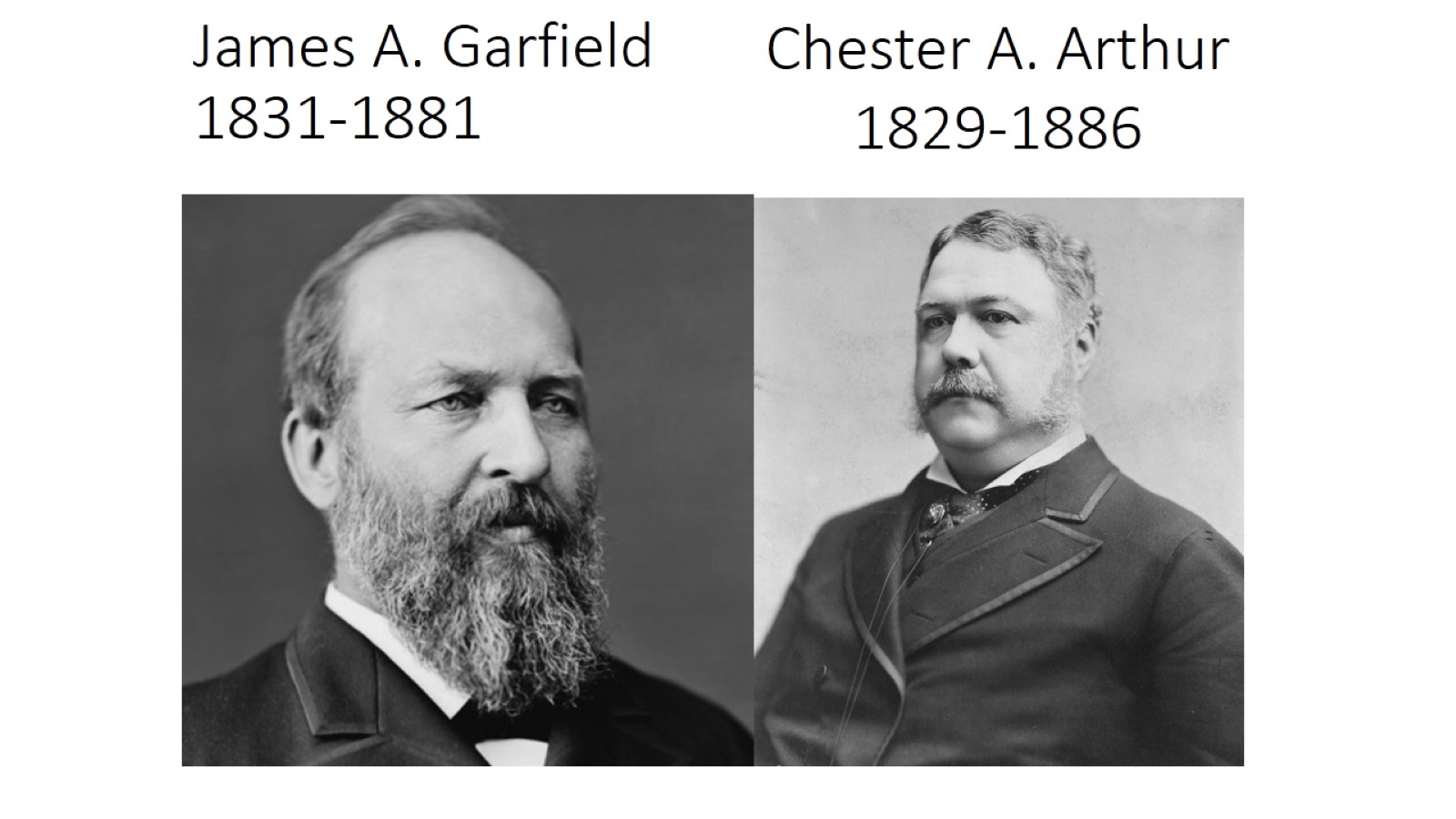 James A. Garfield1831-1881
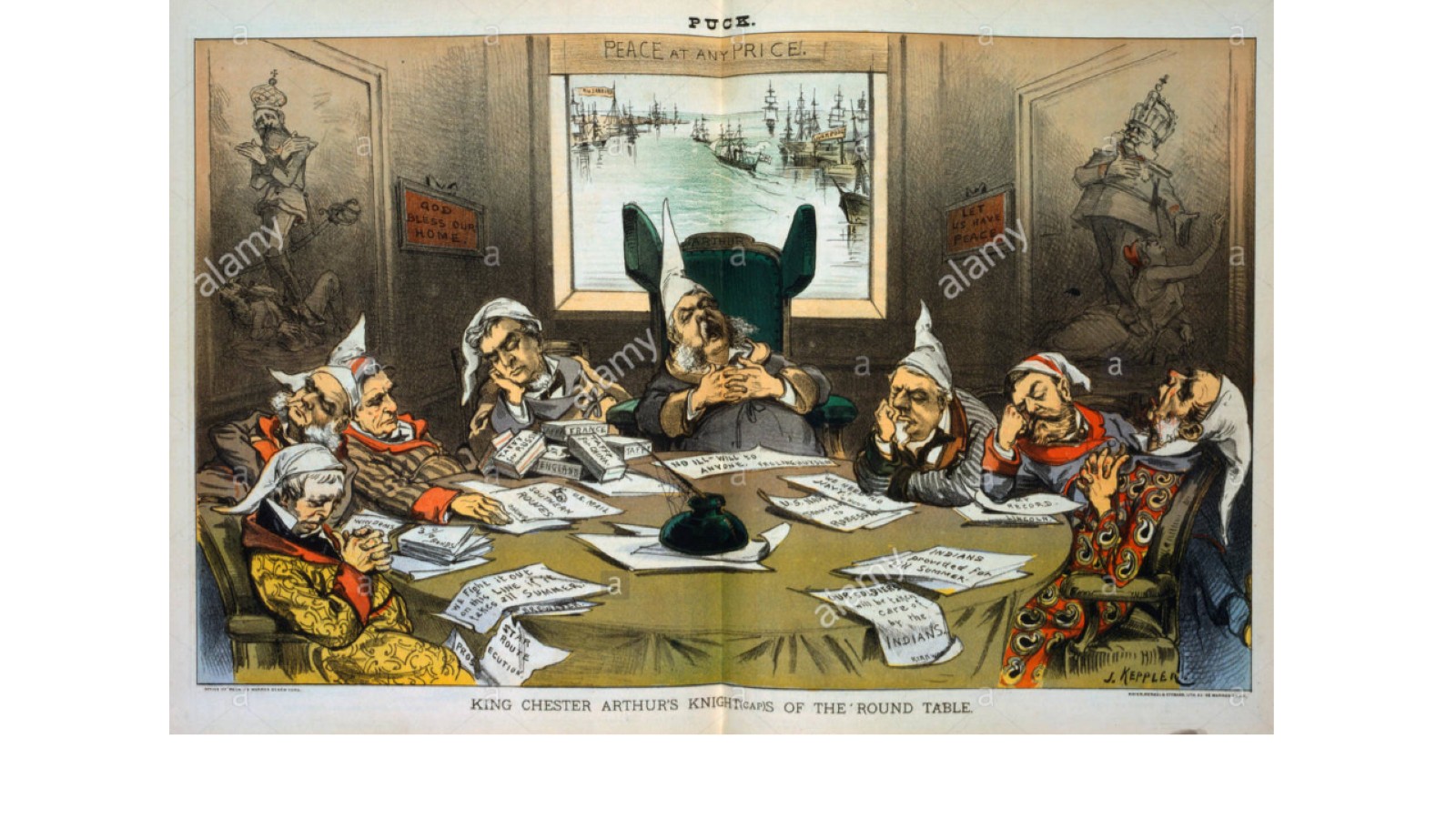 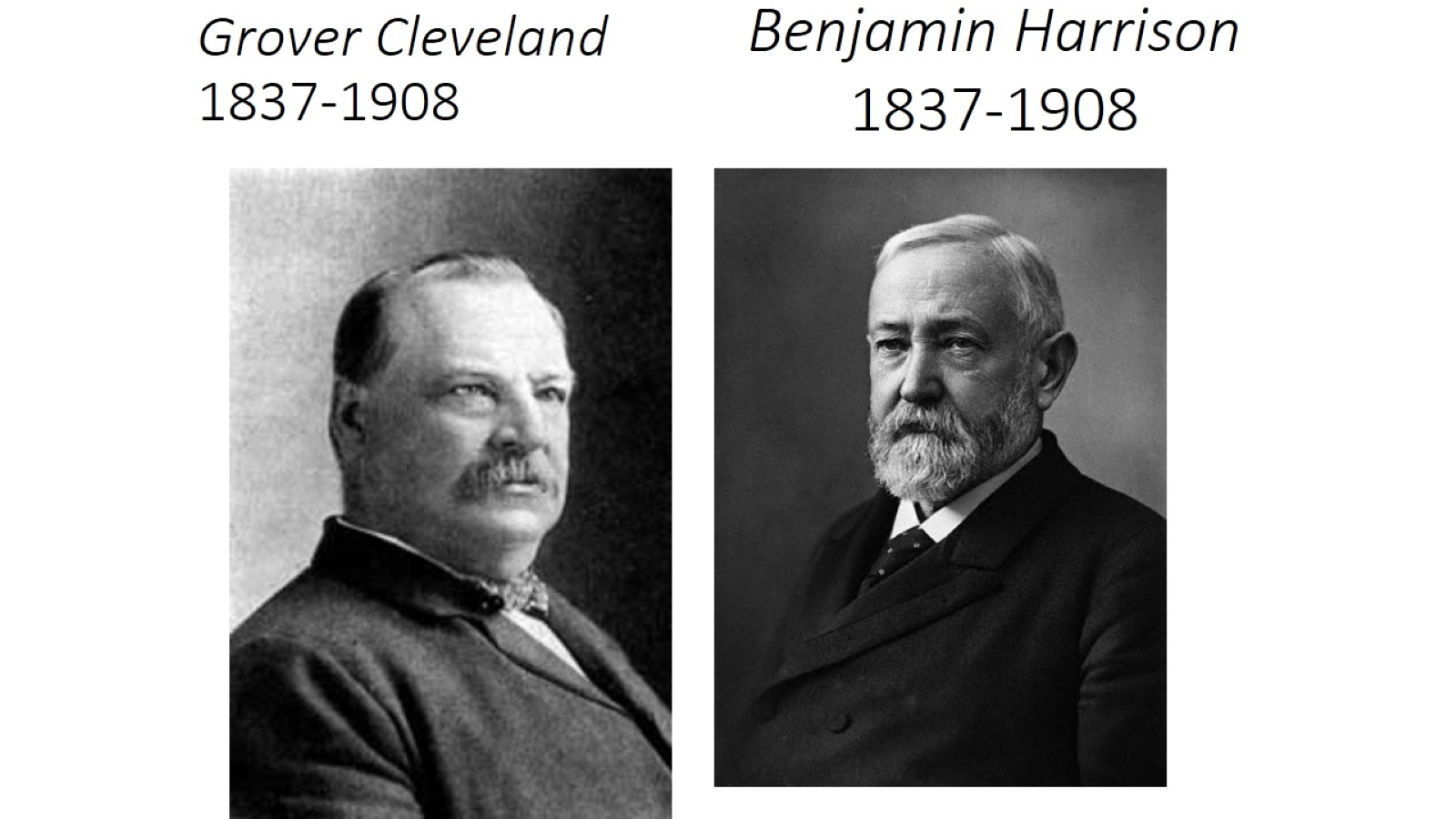 Grover Cleveland 1837-1908
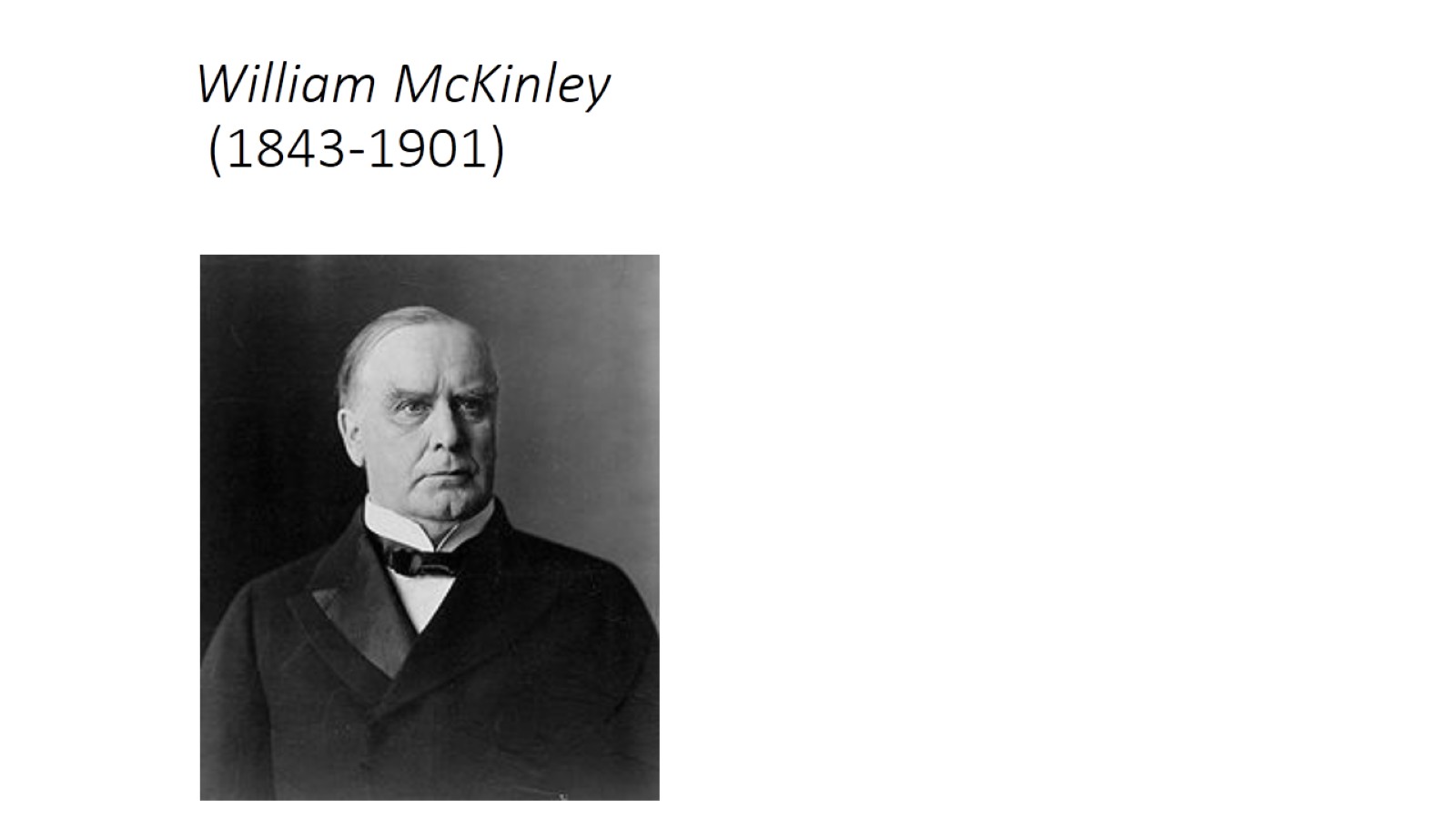 William McKinley (1843-1901)
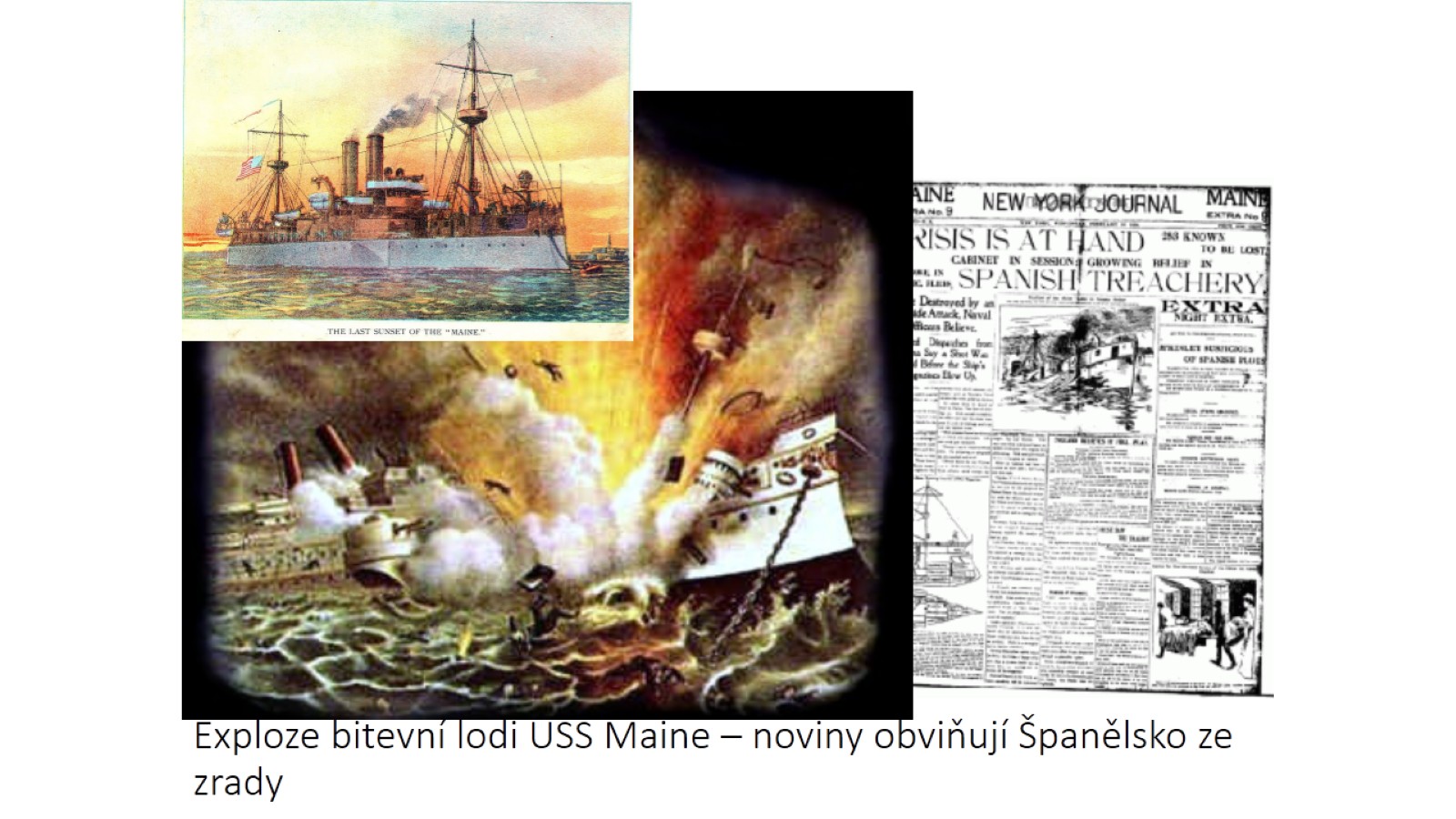 Exploze bitevní lodi USS Maine – noviny obviňují Španělsko ze zrady
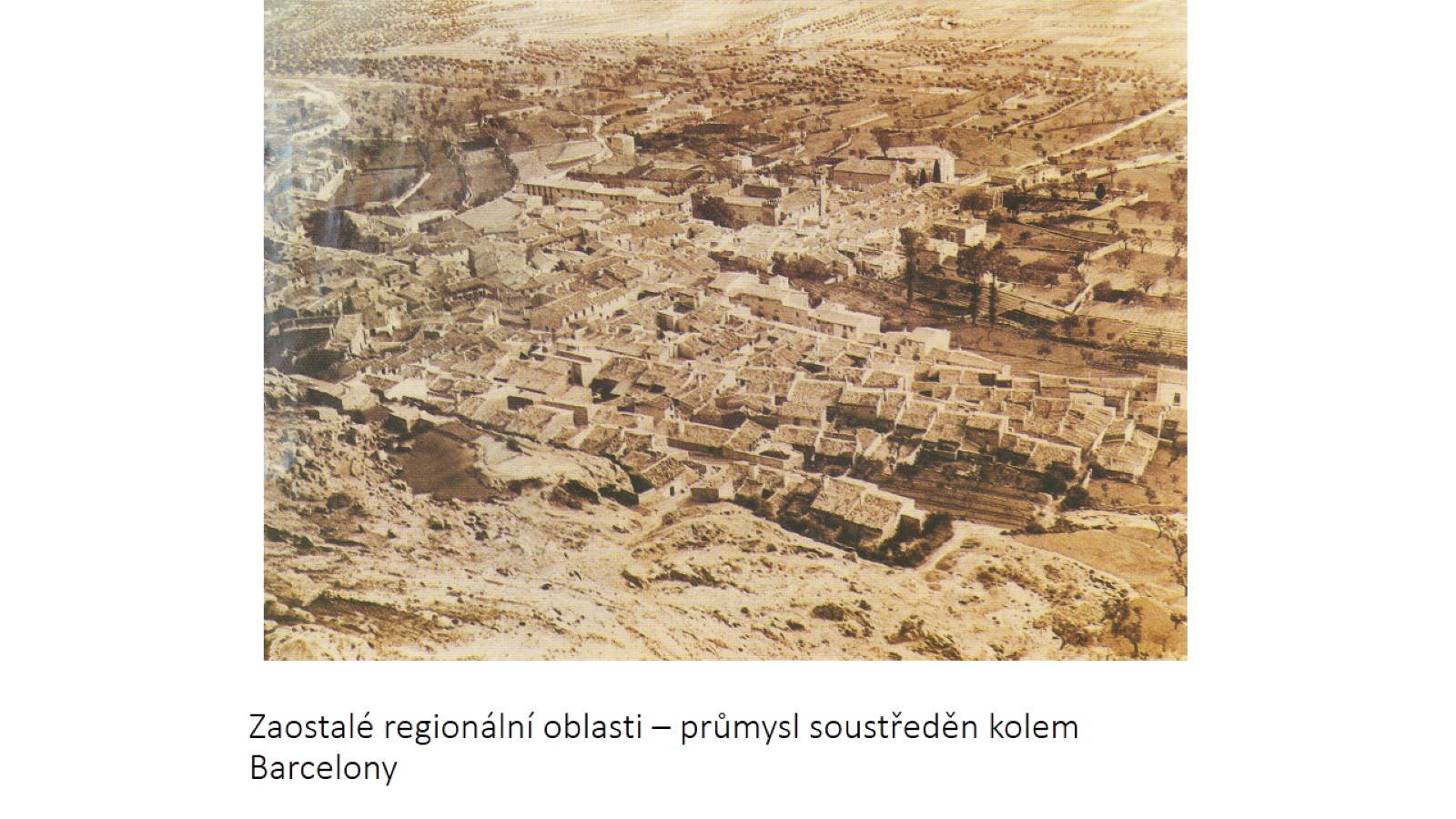 Zaostalé regionální oblasti – průmysl soustředěn kolem Barcelony
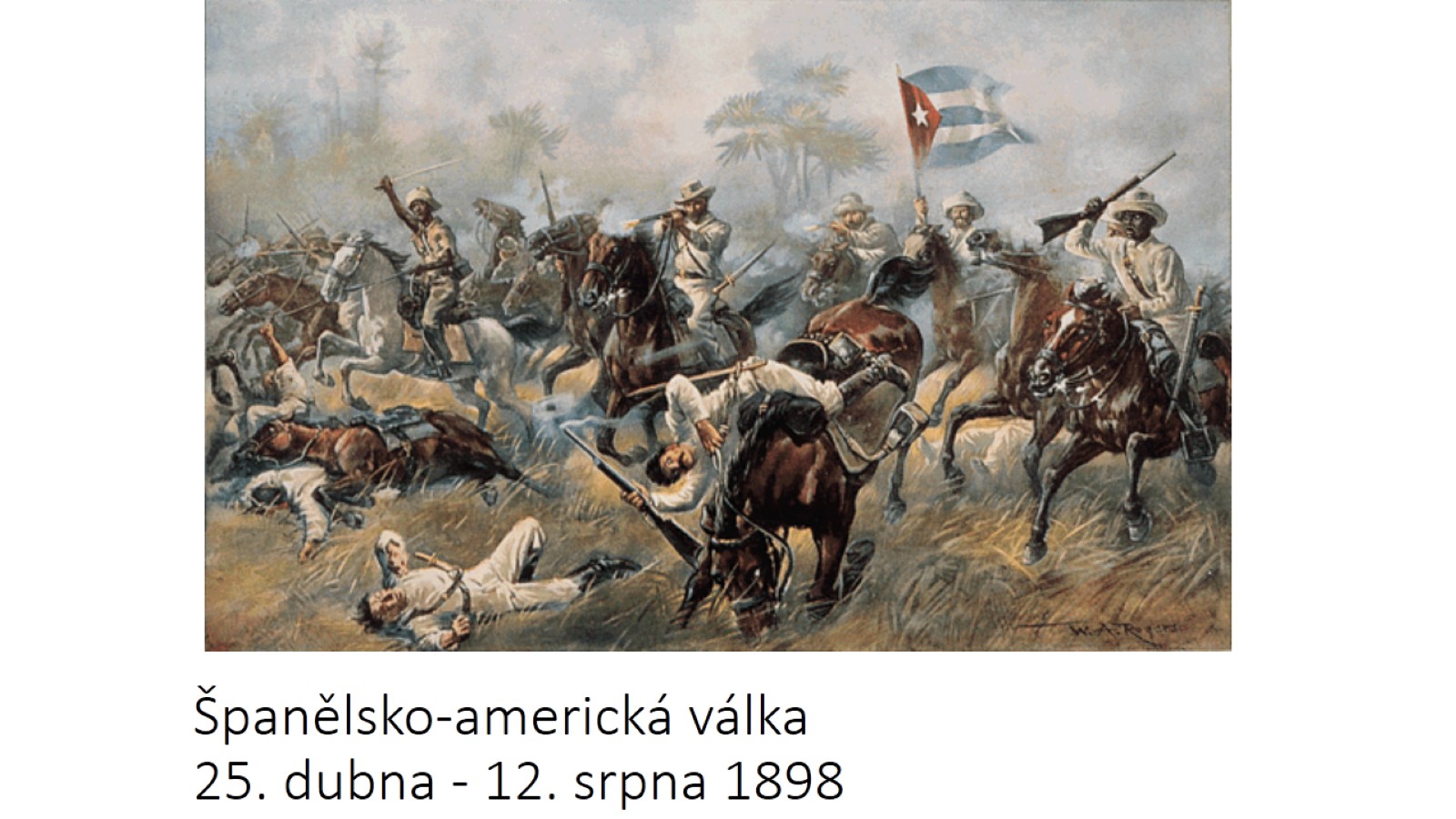 Španělsko-americká válka 25. dubna - 12. srpna 1898
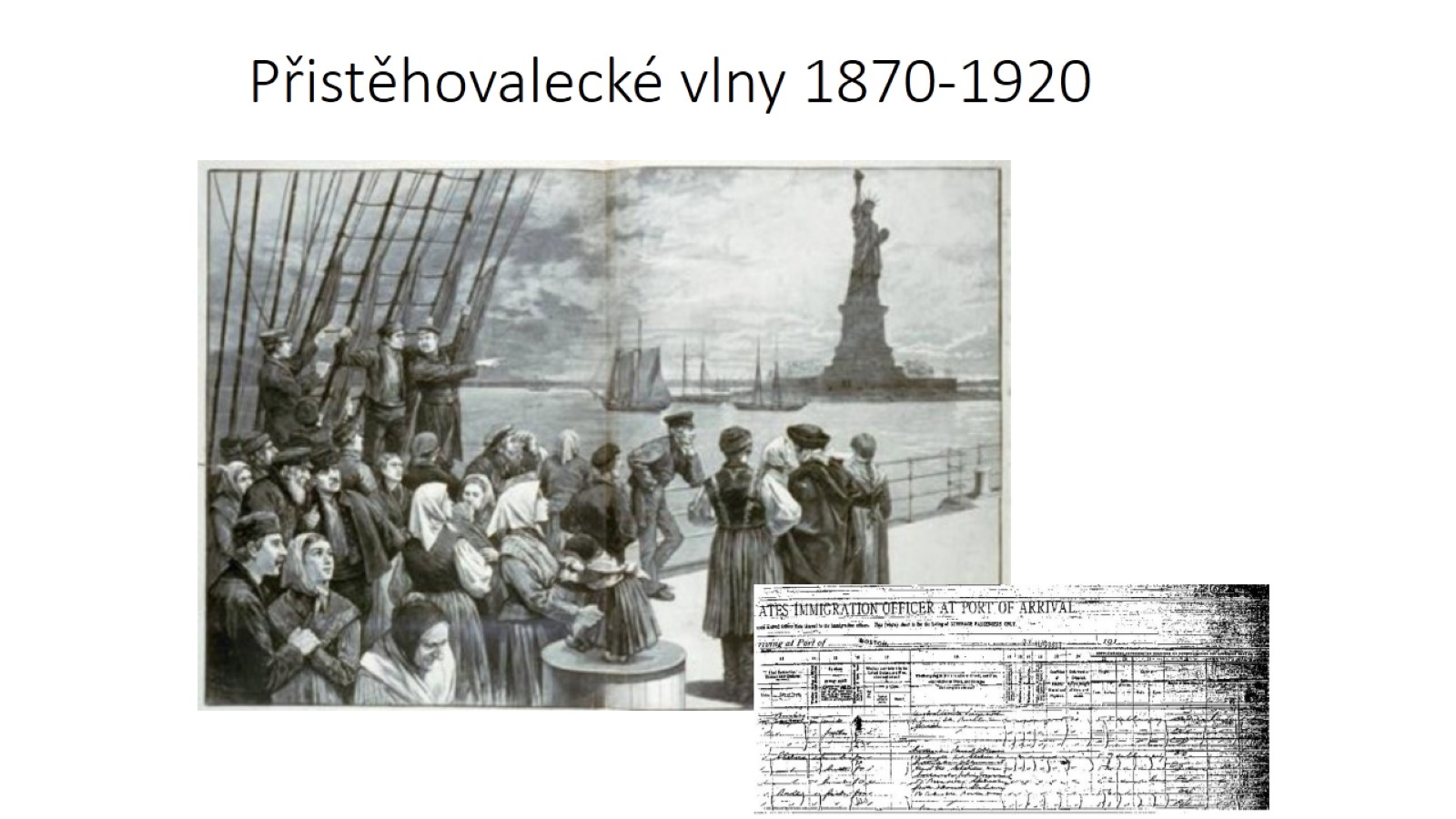 Přistěhovalecké vlny 1870-1920
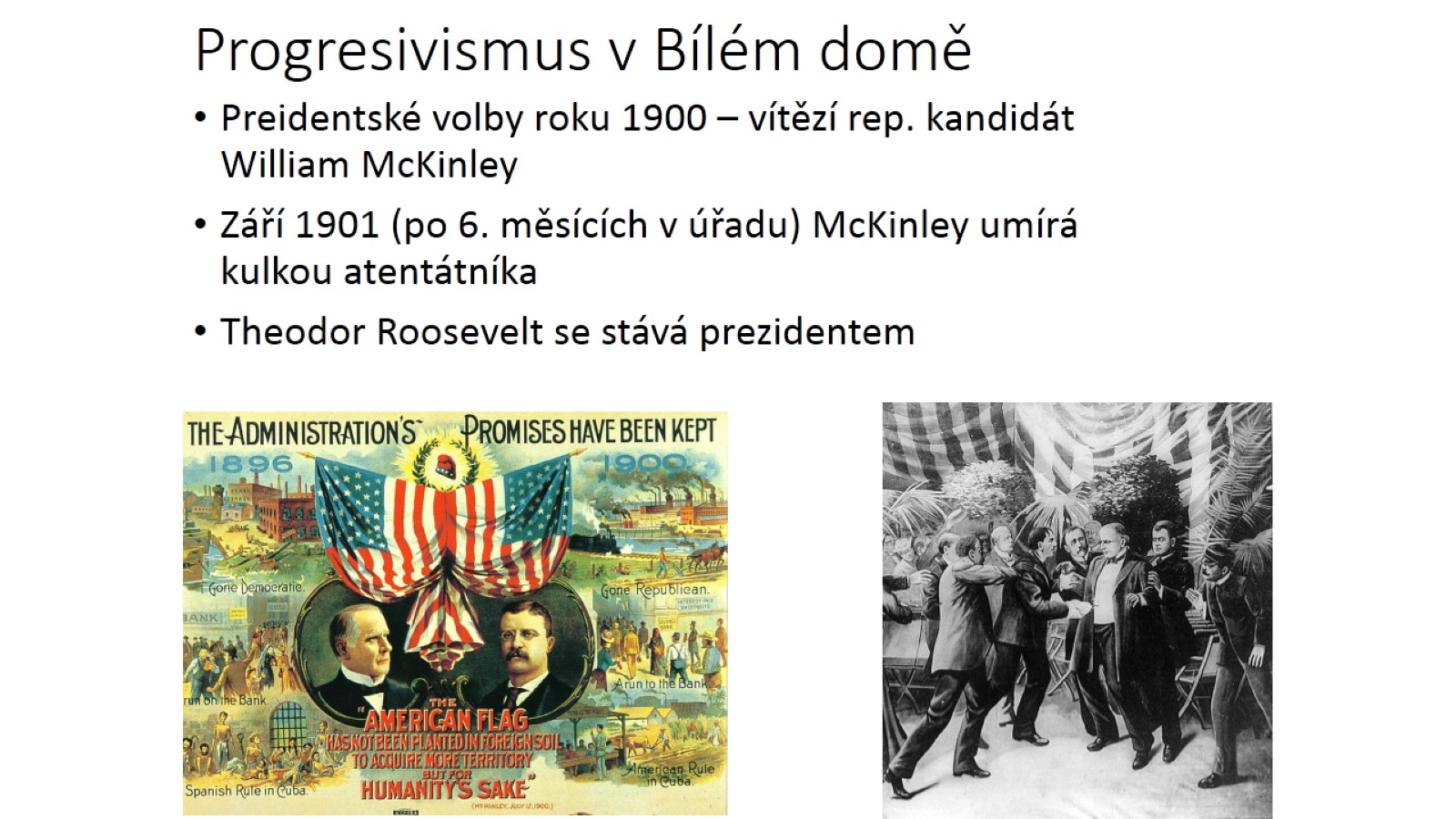 Progresivismus v Bílém domě
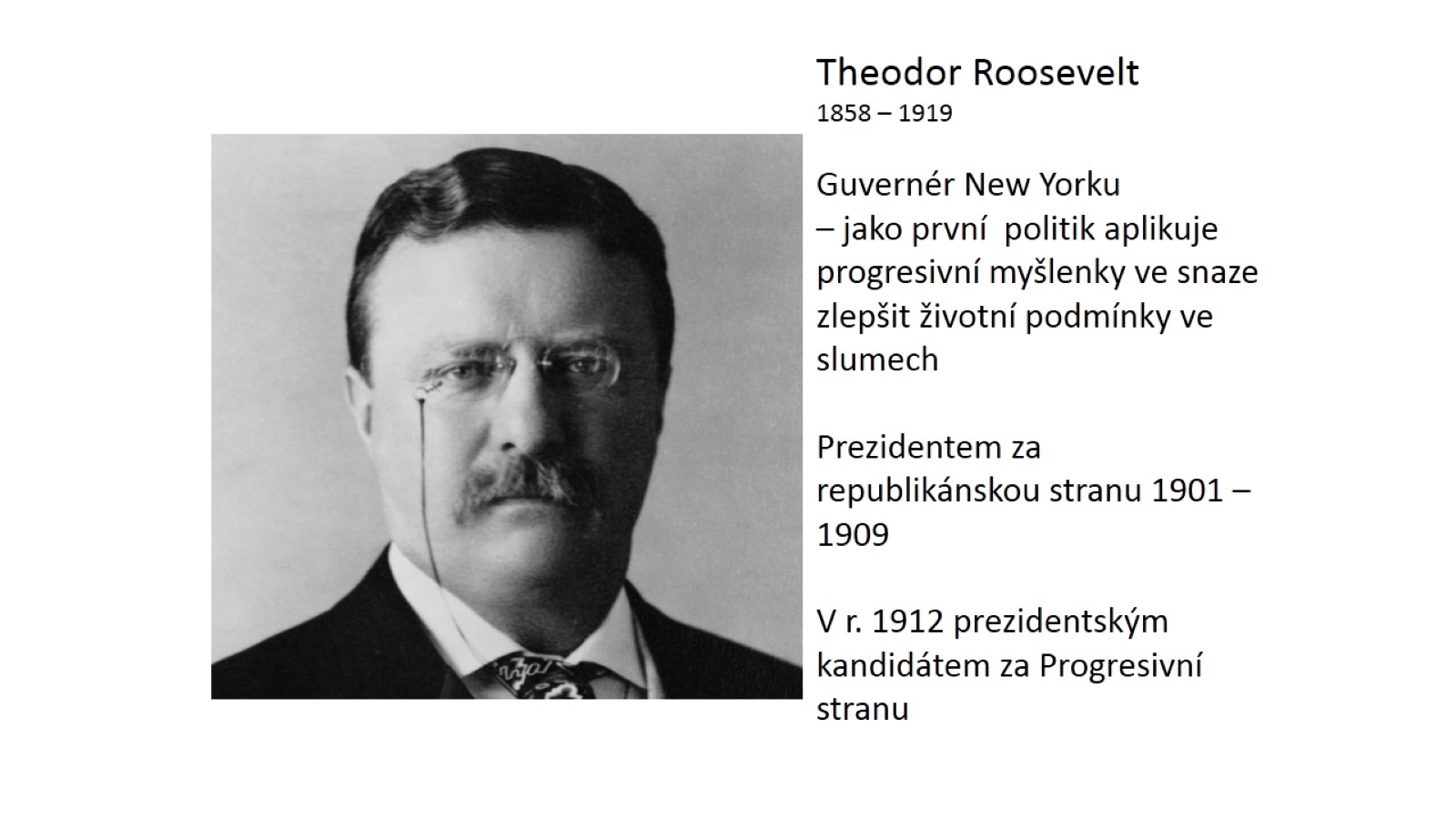 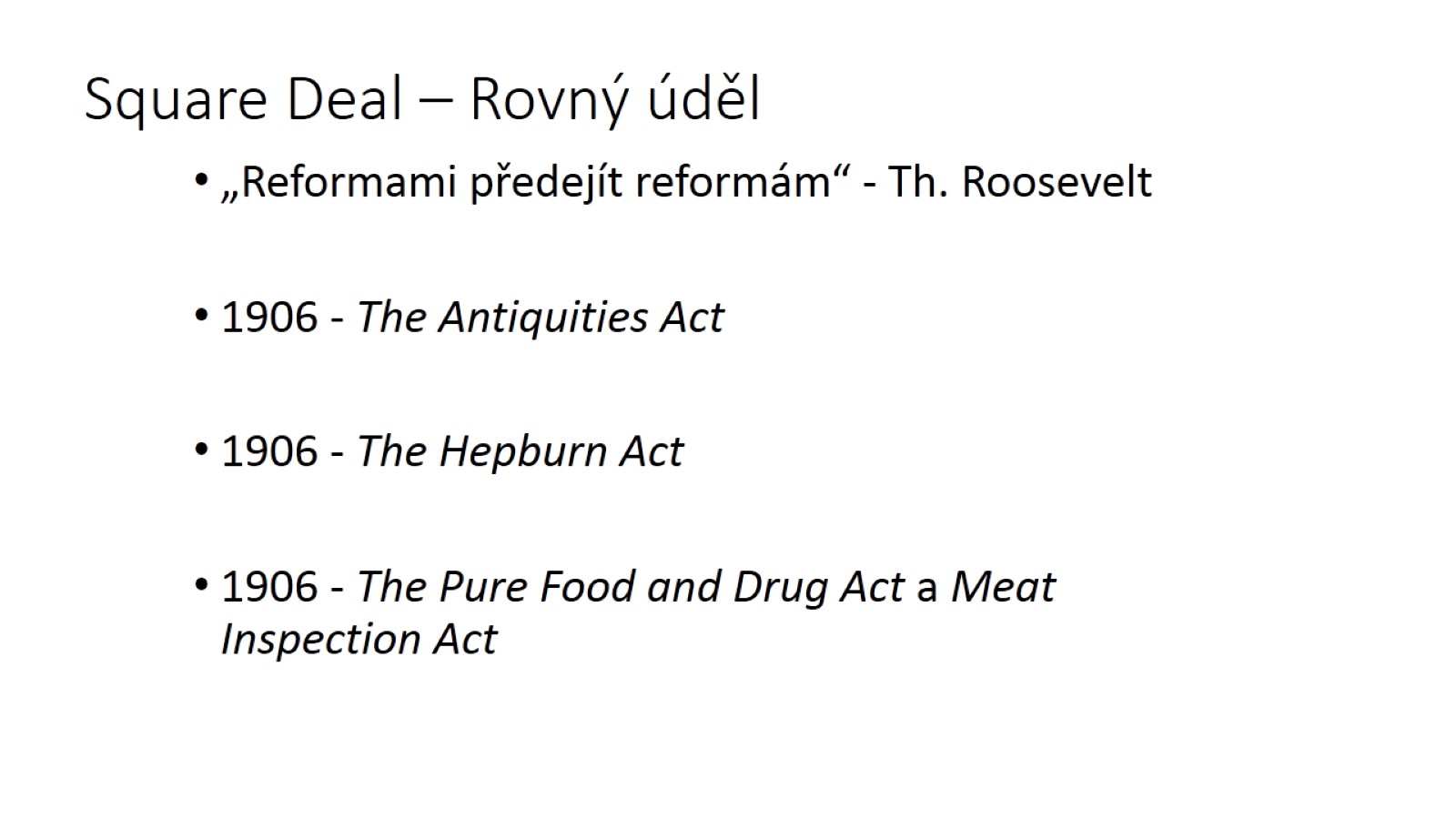 Square Deal – Rovný úděl
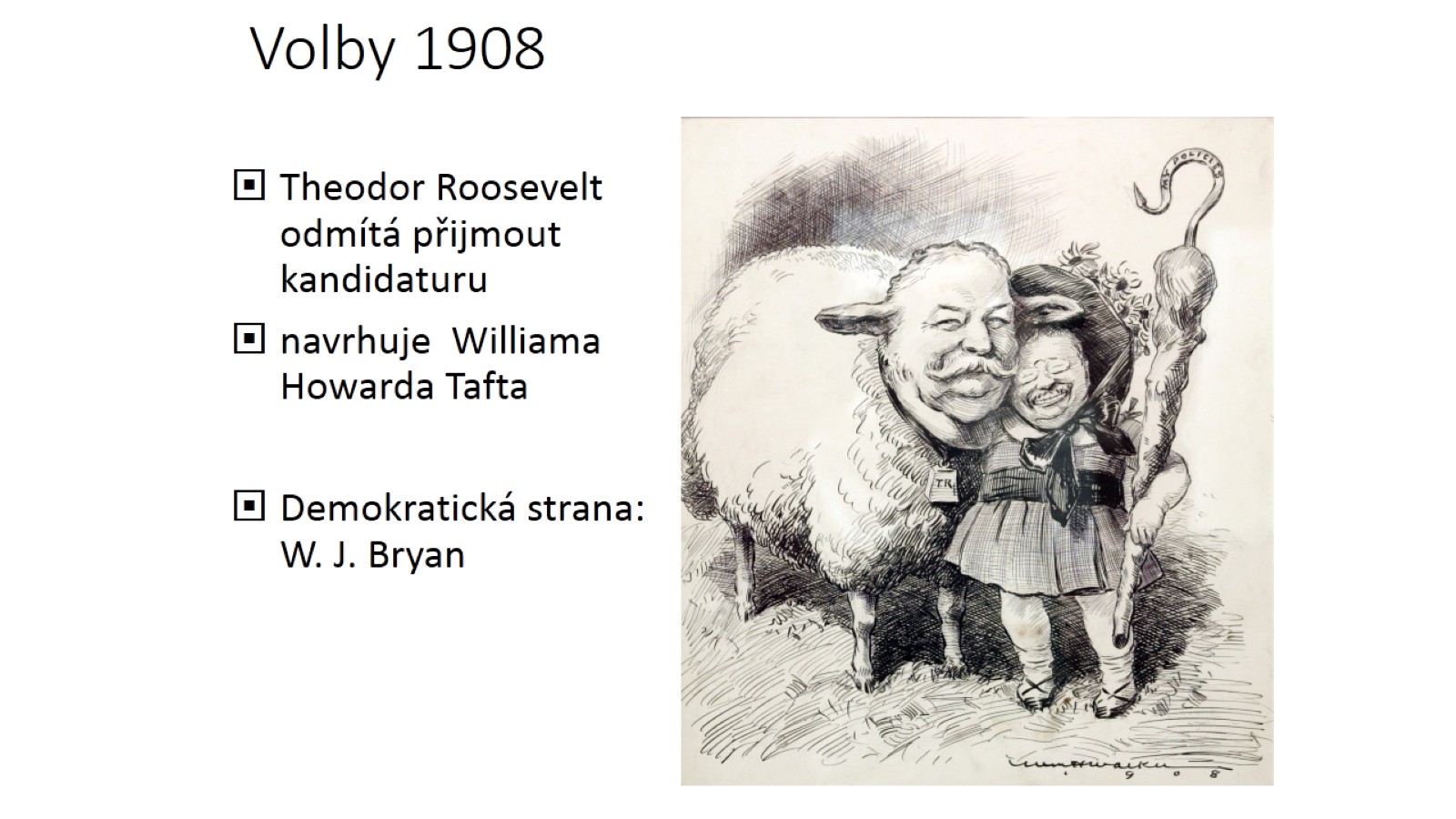 Volby 1908
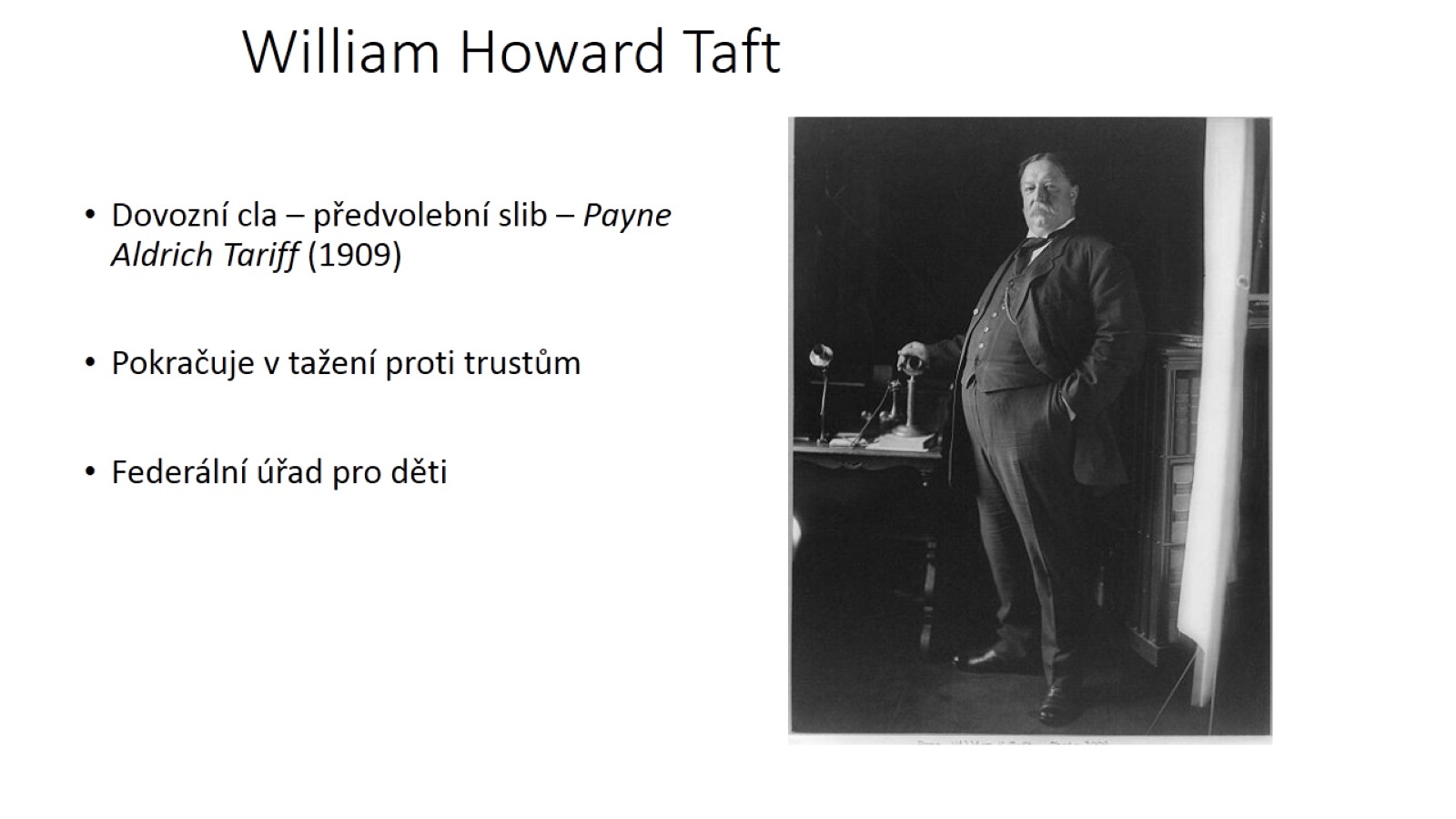 William Howard Taft
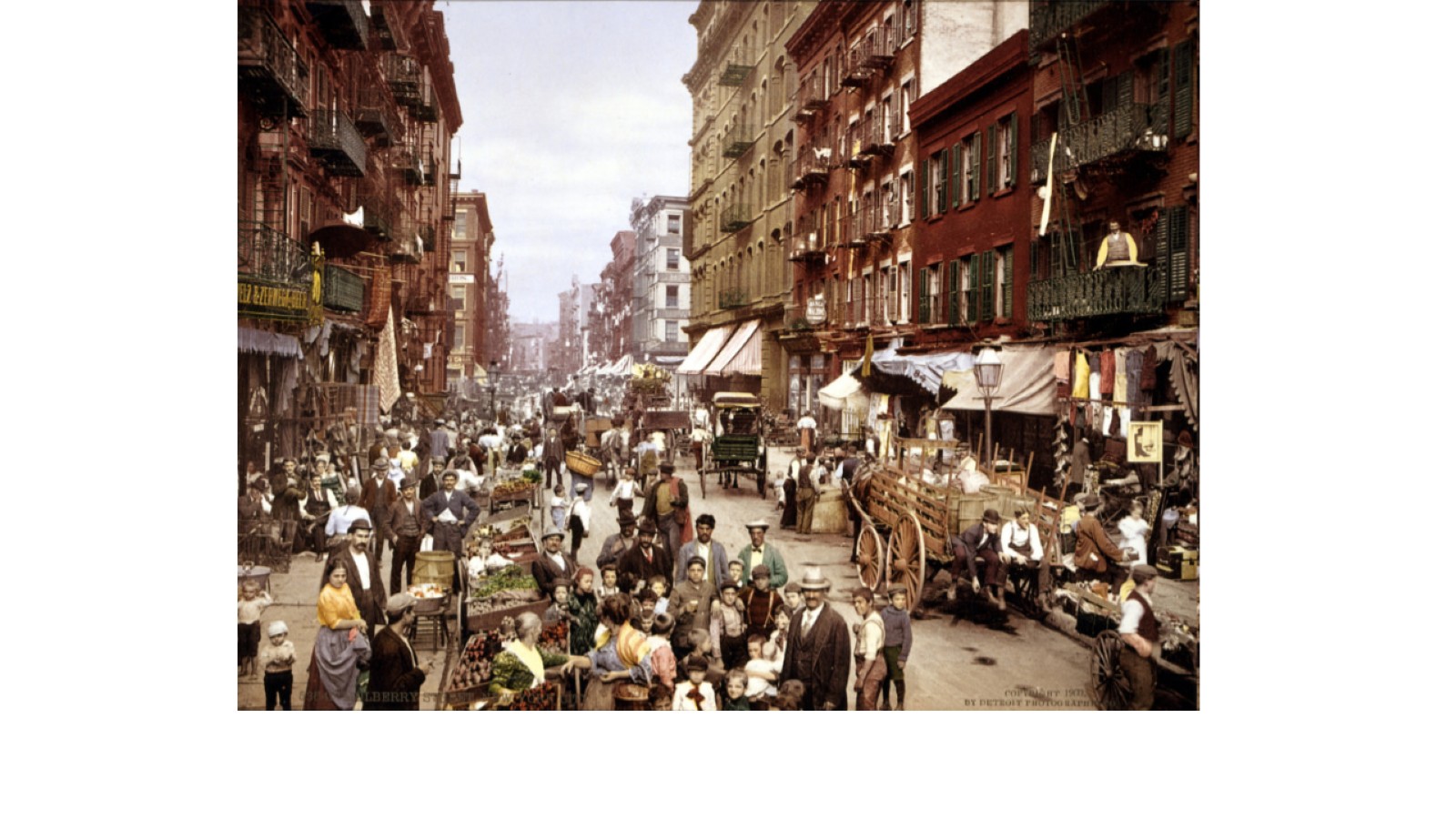 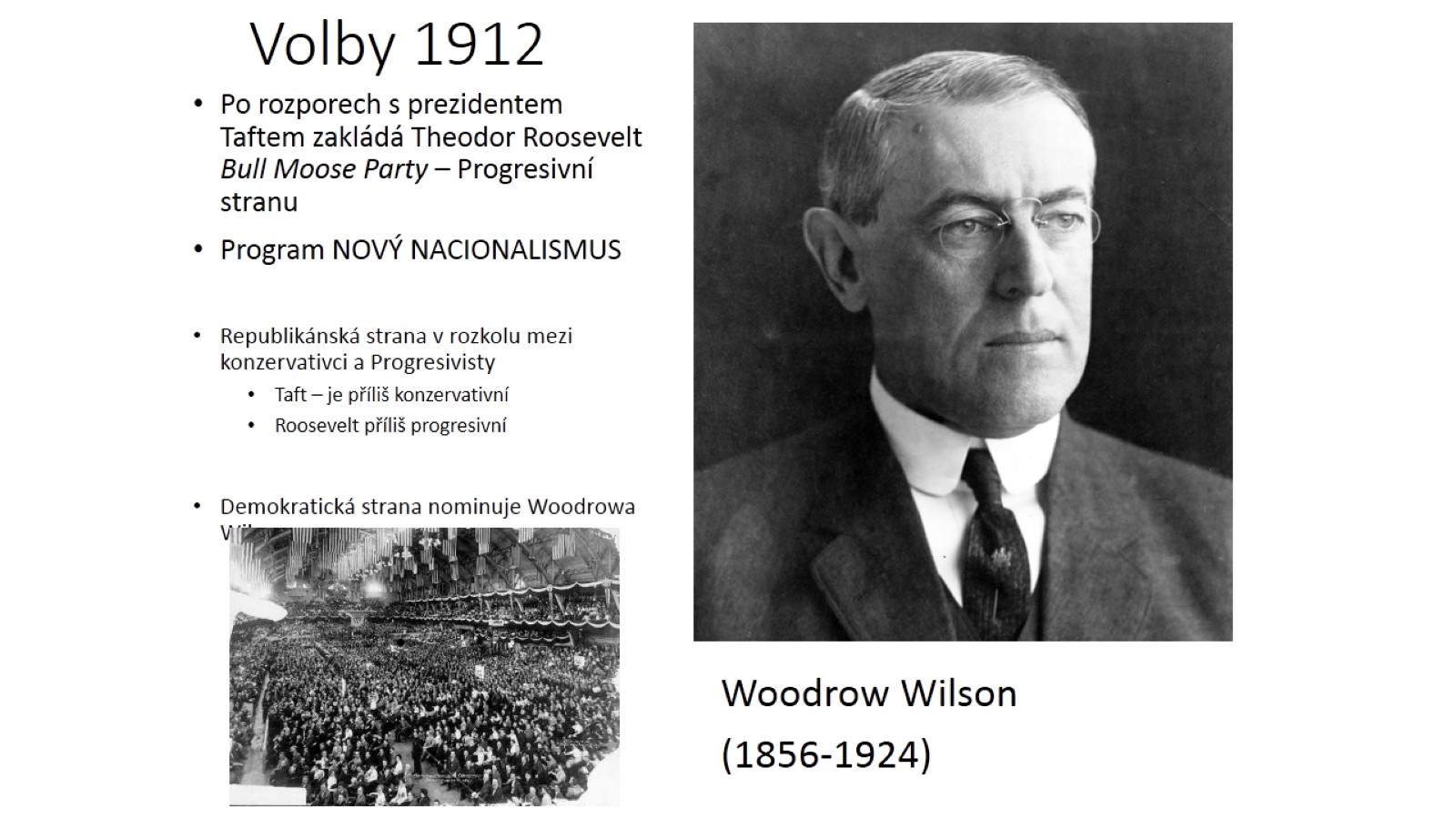 Volby 1912